DE LA UTOPÍA A LA REALITAT: FOL I EIE EN ELS CICLES D’ALT RENDIMENT(CAR)
XII JORNADES D’INNOVACIÓ I METODOLOGIA I CREATIVITAT EMPRESARIAL
CASTERÁ ABAD, PURIFICACIÓN
CASTILLA CORSÀ, OLGA
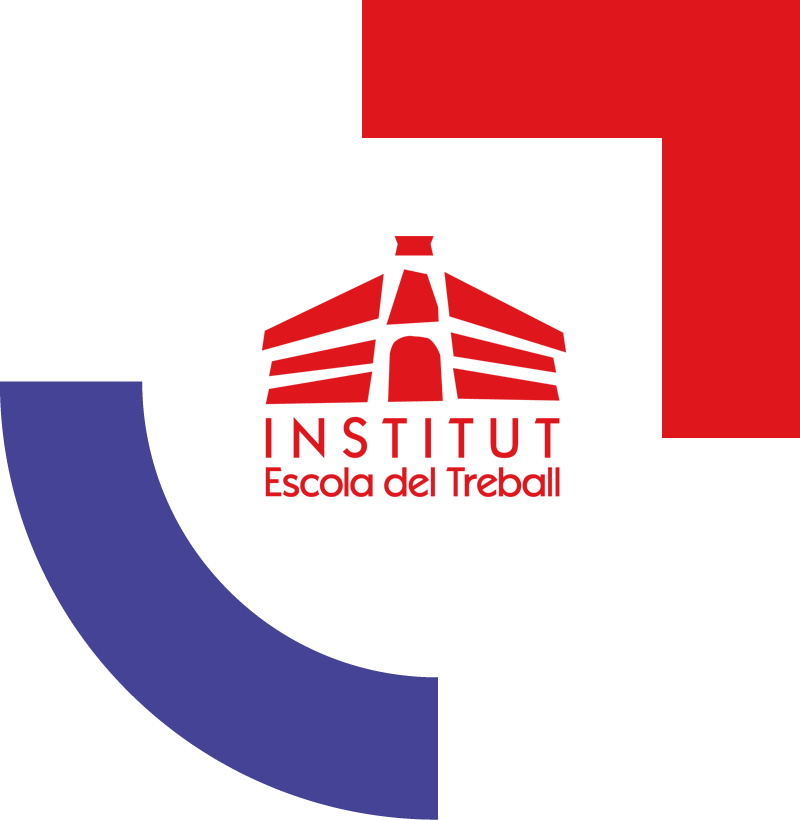 DE LA UTOPIA A LA REALITAT: FOL I EIE EN ELS CICLES D’ALT RENDIMENT (CAR)
1.- Com integrar FOL i EIE als CAR?
2.- Aportacions de FOL i EIE als CAR
3.- Detall de les activitats concretes als projectes
	3.1 Seguiment dels equips de treball
	3.2 Seguiment dels projectes
	3.3 E-portfoli de l’alumnat
	3.4 Pla de RRHH
	3.5 Estudi viabilitat econòmica, financera, tècnica i comercial.
4.- Conclusions
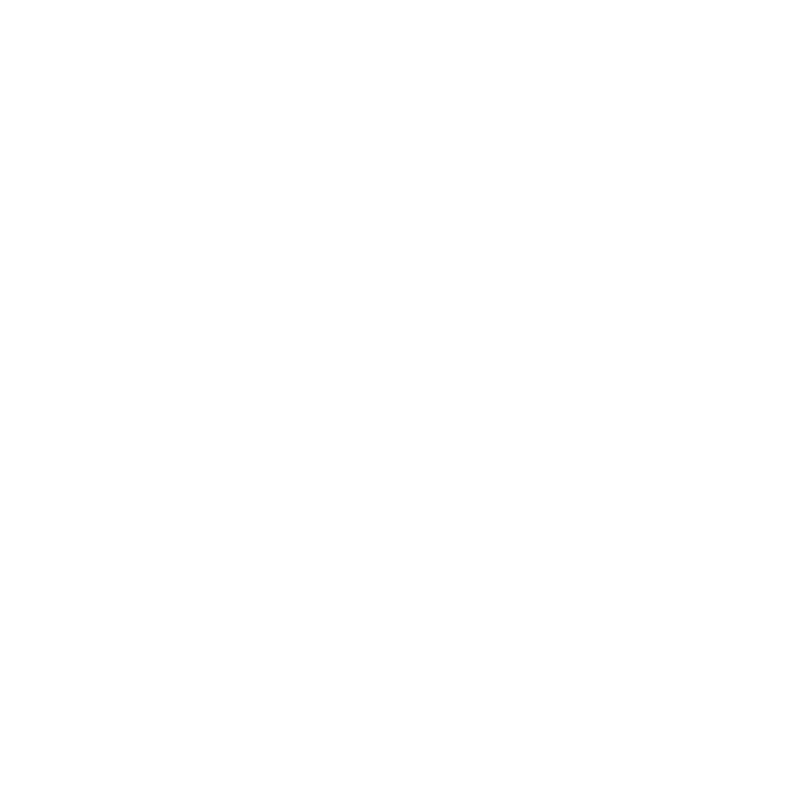 “No necesito saberlo todo, tan sólo necesito saber donde encontrar aquello que me hace falta, cuando lo necesite”
A. Einstein
APRENENTATGE SIGNIFICATIU
Rol del professorat de FOL i EIE present en tots els projectes
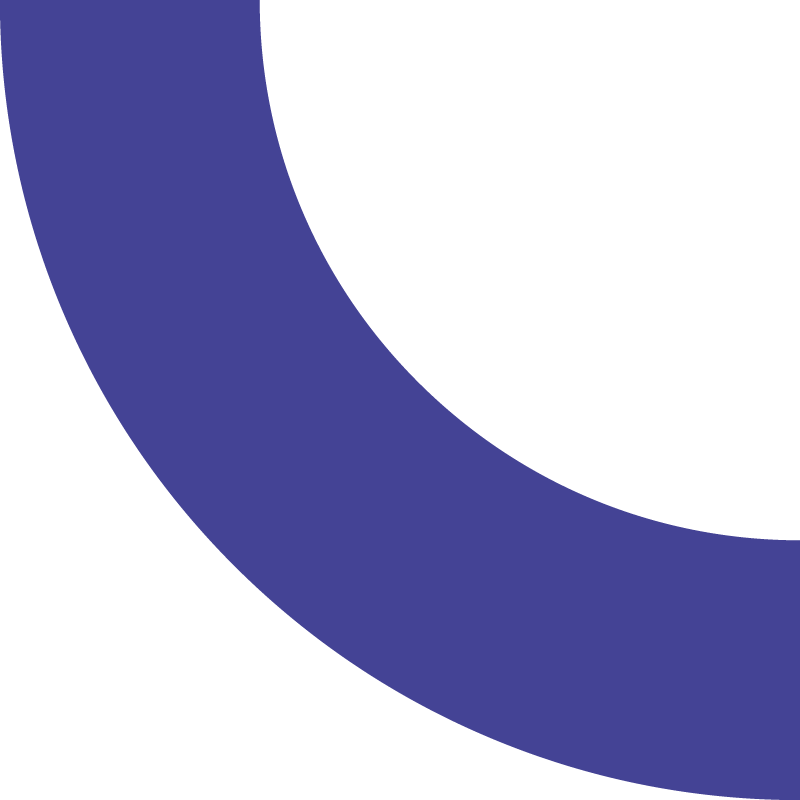 Però…com integrar FOL i EIE als CAR?
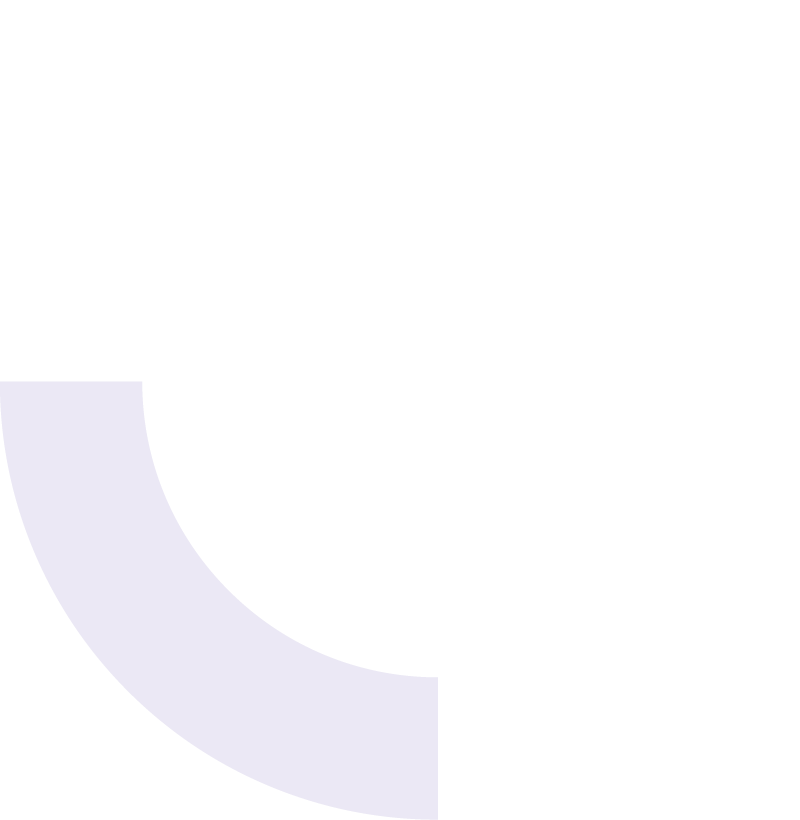 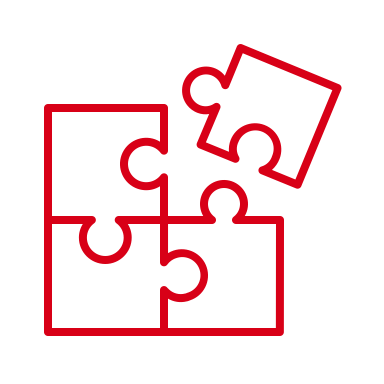 empoderar professorat FOL i EIE
                                            i
                  situar-lo com a peça fonamental
REPTE
LES TRES P DE LA GESTIÓ
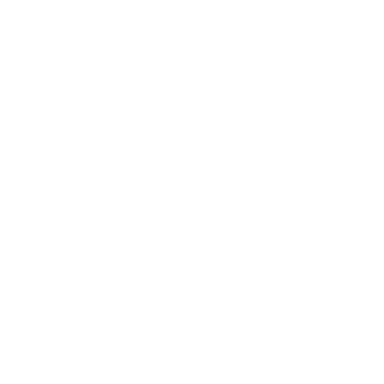 Projectes
Gestió
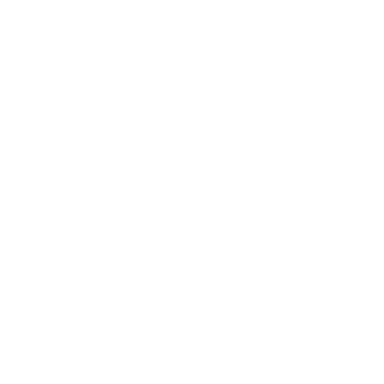 Persones
Gestió
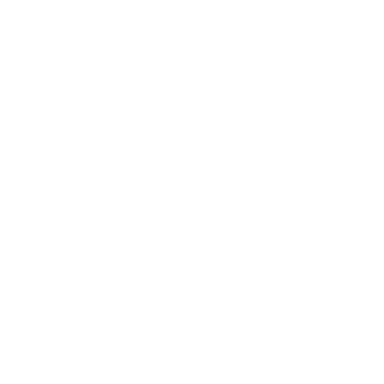 Professionals
Imatge professional
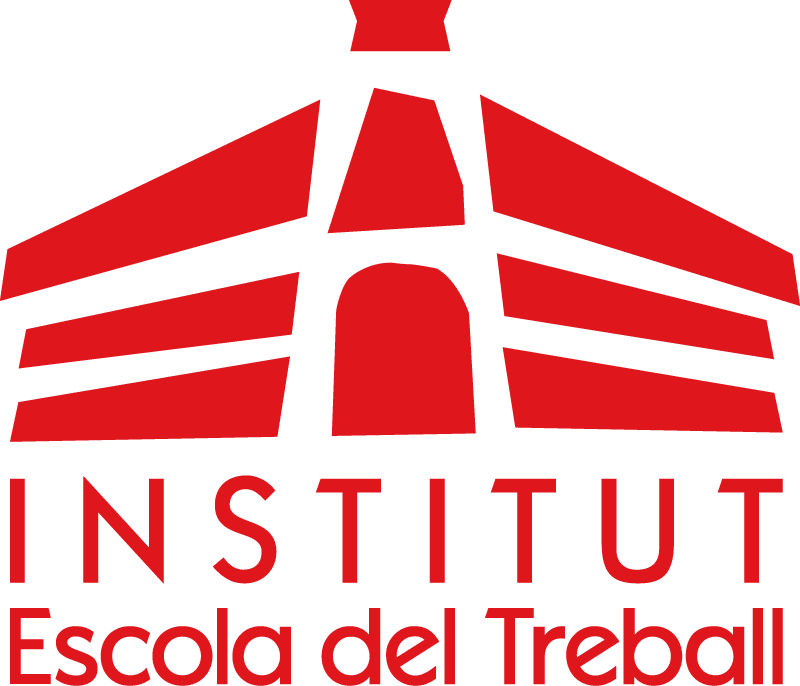 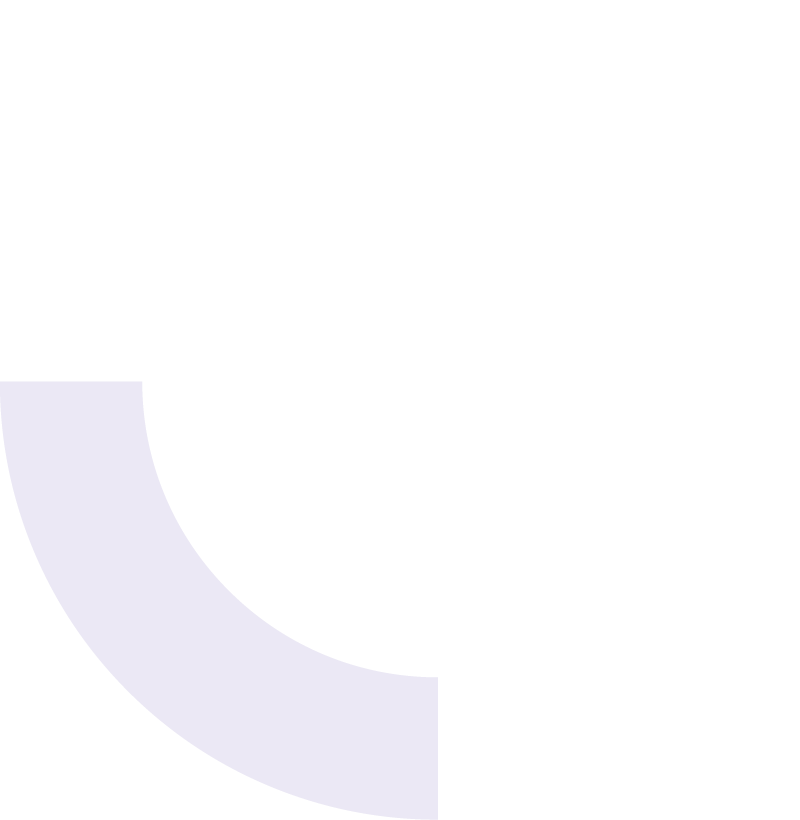 PEC DES DE 2015:

 “Millorar la qualificació professional de l’alumnat”
ABP
(APRENENTATGE BASAT EN PROJECTES)
ESTRATÈGIES METODOLÒGIQUES
CFGS Assistència a la direcció
CFGS ECA(Educació i control ambiental)
CGFGS ERE (Energies renovables)
CFGS Laboratori d’anàlisi i control de qualitat
CFGS Química i salut ambiental
CAR
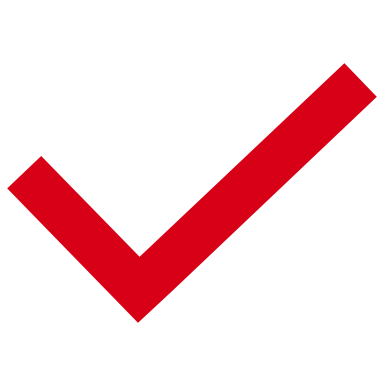 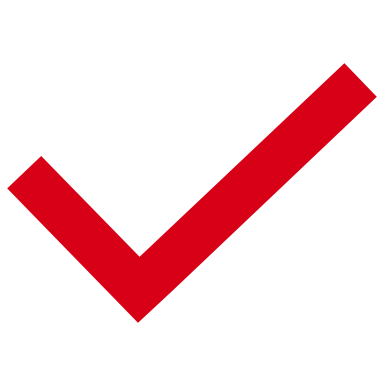 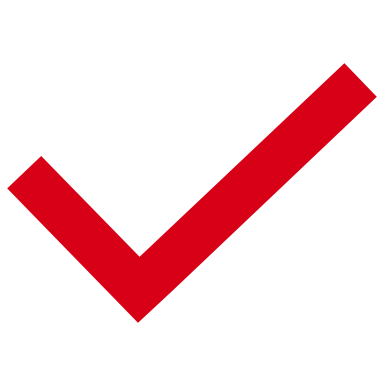 INS ESCOLA DEL TREBALL DE LLEIDA
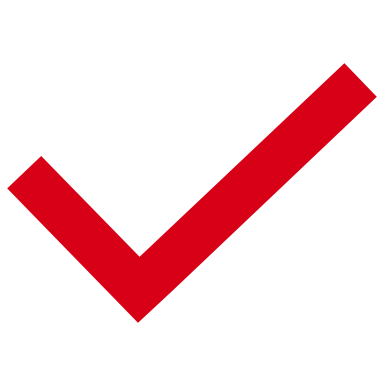 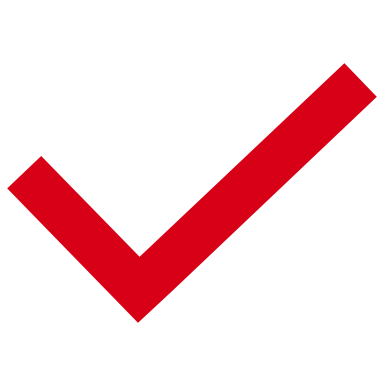 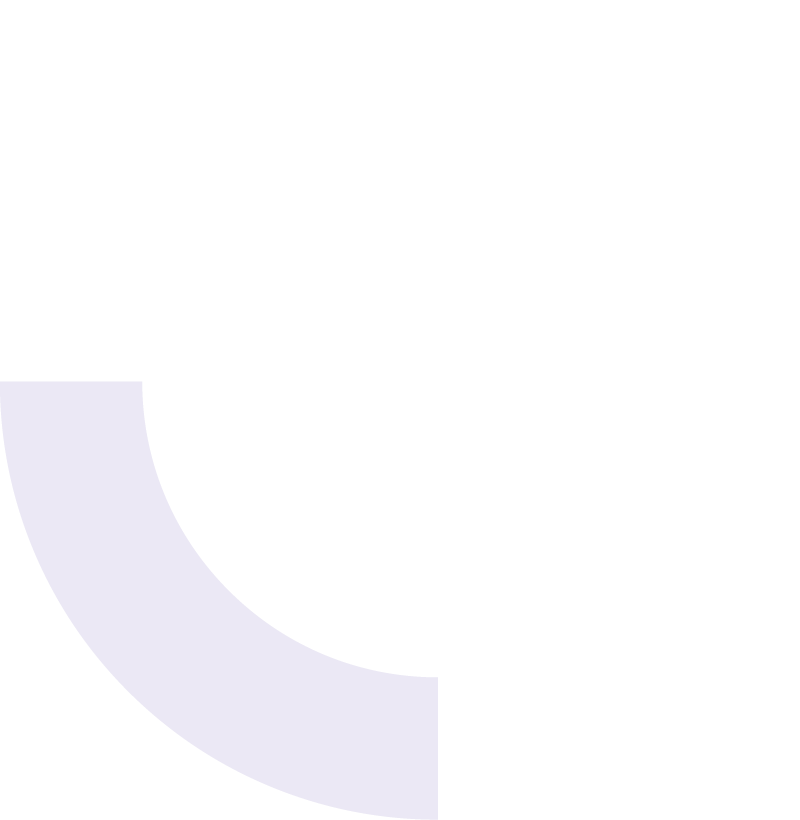 2.- APORTACIONS DELS MÒDULOS DE FOL I EIE EN ELS CAR
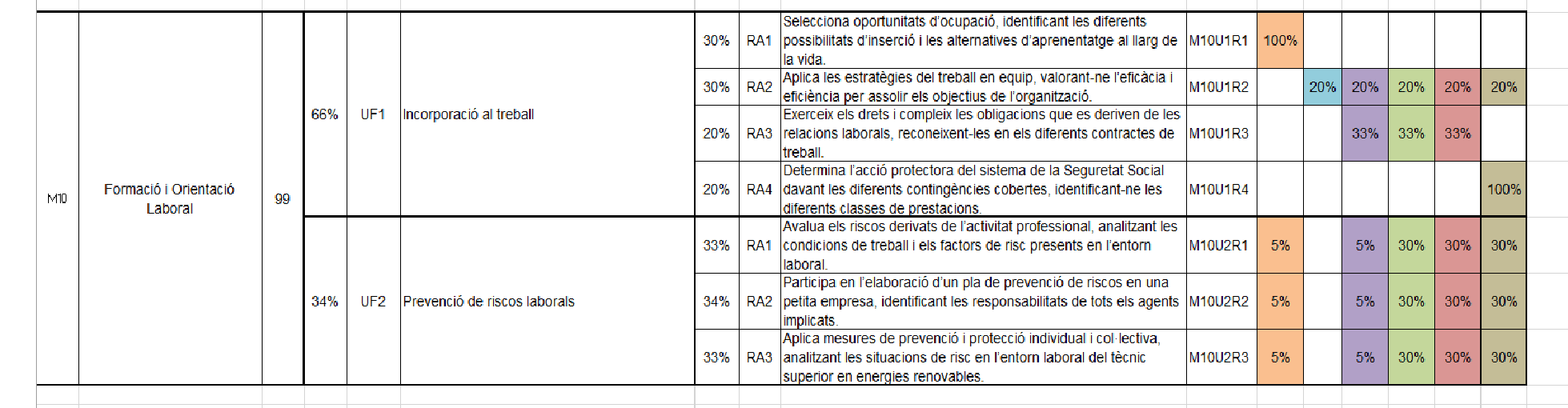 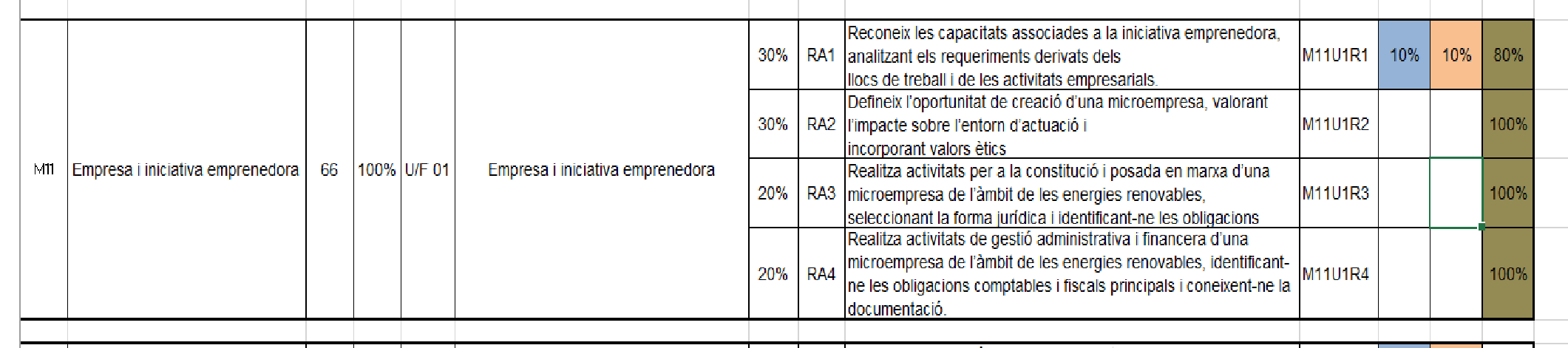 FOL
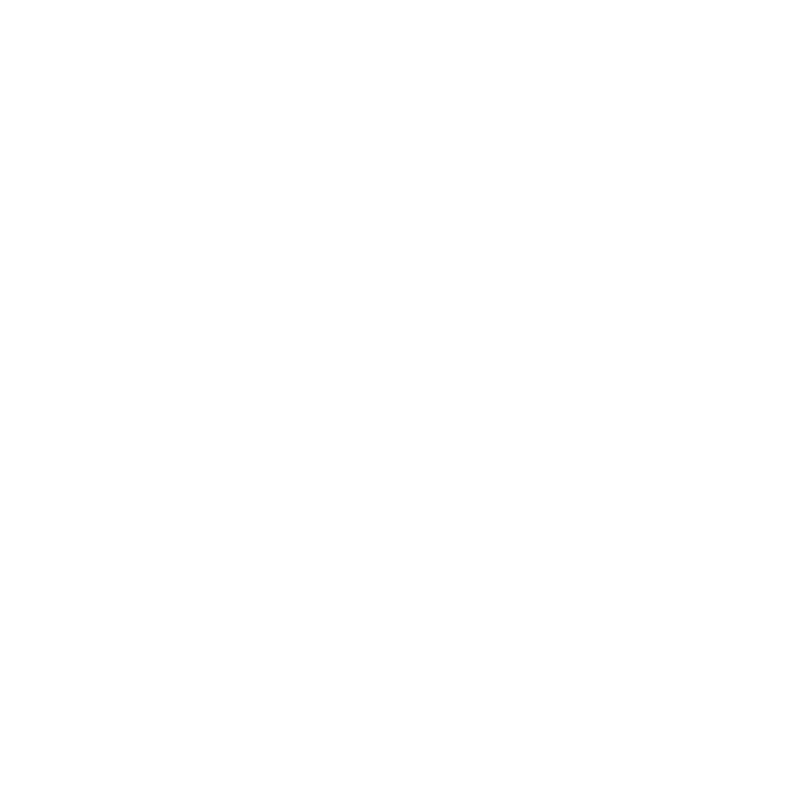 RA RELACIONAT
APORTACIÓ ALS PROJECTES
UF1. RA2. Aplica estratègies de treball en equip valorant l’eficàcia i eficiència per assolir alcanzar els objetius de l’organització
Formació dels equips de Treball
Gestió i resolució de conflictes
Negociació
Organització dels RRHH
UF1.RA3. Exerceix els drets i compleix les obligacions que es deriven de les relacions laborals reconeixent els  diferents contractes de treball… 
UF1.RA4. Determina l’acció protectora de la SS identificant les diferents prestacions.
Pla de RRHH
Normativa aplicable al desenvolupament dels projectes
UF2. RA1, RA2 i RA3. Analitza els riscos  derivats de l’ activitat professional, participa en l'elaboració d’un pla de prevenció i aplica mesures de prevenció i protecció individual.
Pla de PRL
UF1. RA2. Aplica estratègies de treball en equip valorant l’eficàcia i eficiència per assolir els  objectius  de l’ organització
Eines de gestió de  projectes
Planificació i organització del temps
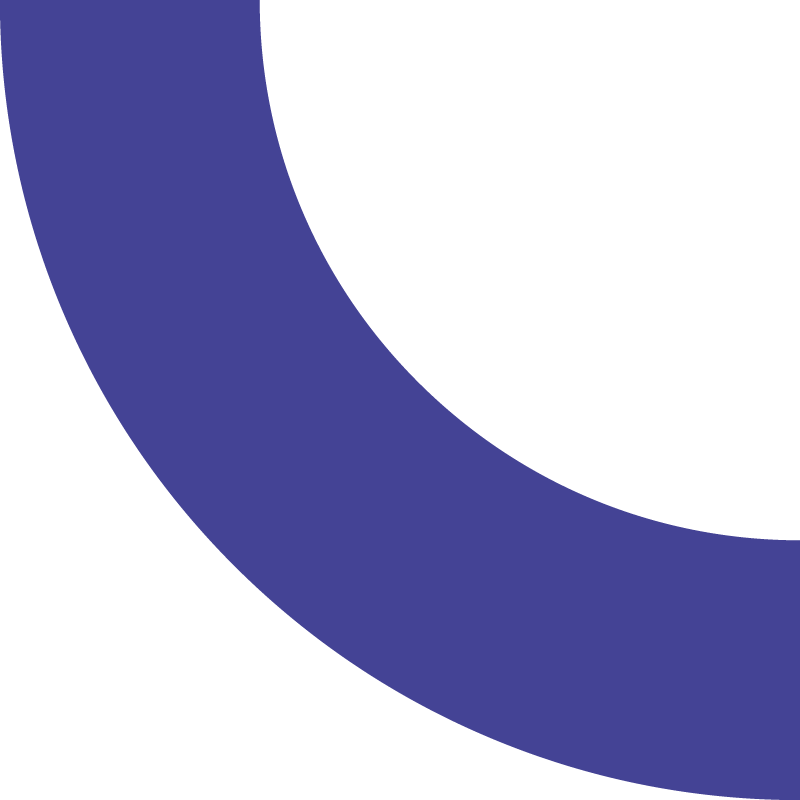 E-portfoli digital: CV competencial, DAFO personal, anàlisi d’habilitats
UF1. RA1. Selecciona oportunitats d’ocupació, identificant diferents possibilitats d’inserció.
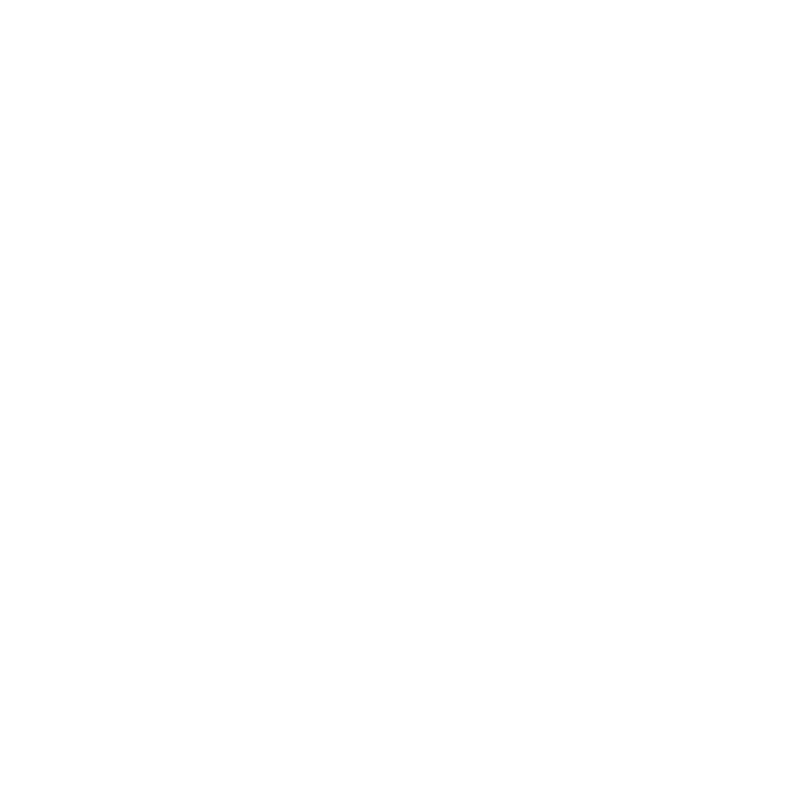 EIE
RA RELACIONAT
APORTACIÓ ALS PROJECTES
Perfil professional
E-portfoli digital
Marca personal( DAFO, xarxes socials, CV competencial)
UF1. RA1. Reconoceix les capacitats associades a la iniciativa emprenedora, analitzant els requeriments derivats dels llocs de treball i activitats empresarials.
UF1 RA2, RA3 y RA4. Defineix l’oportunitat de creació d’una microempresa; realitza activitats per a la constitució i posada en marxa i realizta activitats de gestió administrativa i financera.
Estudis de viabilitat econòmica i comercial dels projectes plantejats
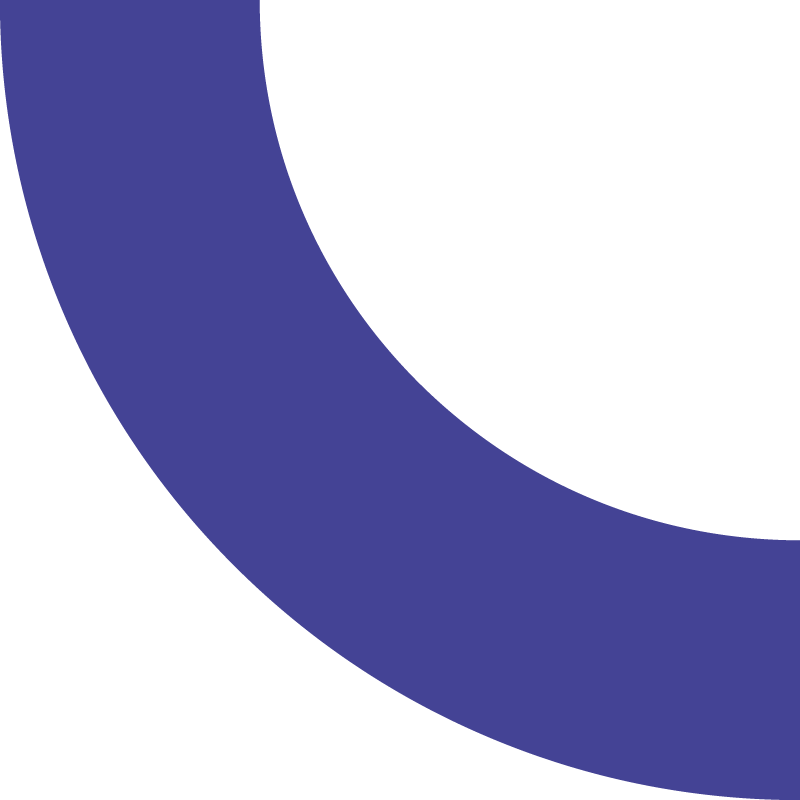 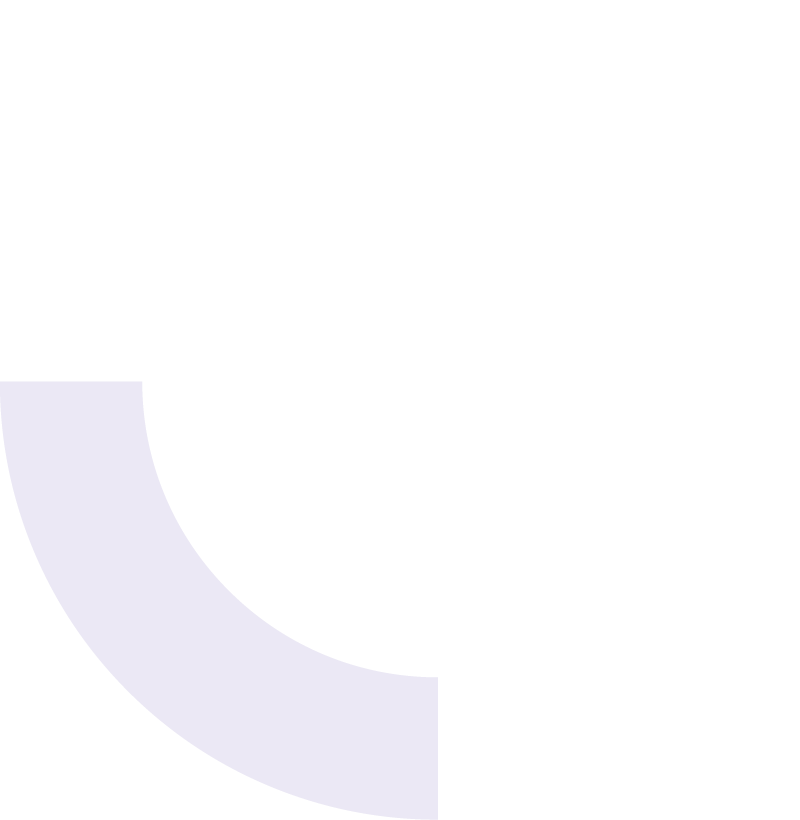 3.- DETALL DE LES ACTIVITATS CONCRETES EN ELS PROJECTES
A.- Seguiment dels equips de treball
Elaboració i seguiment del projecte: 

KIT MENTOR
Rols repartits en els equips docents:

Coordinador/a del projecte
Mentor/ a 
Tutor/a individual
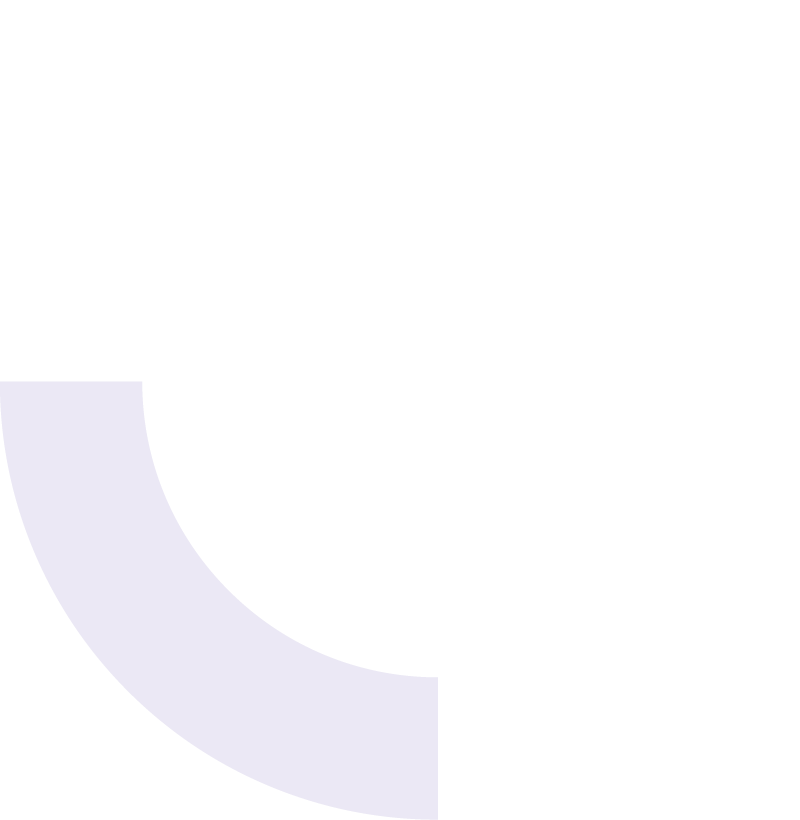 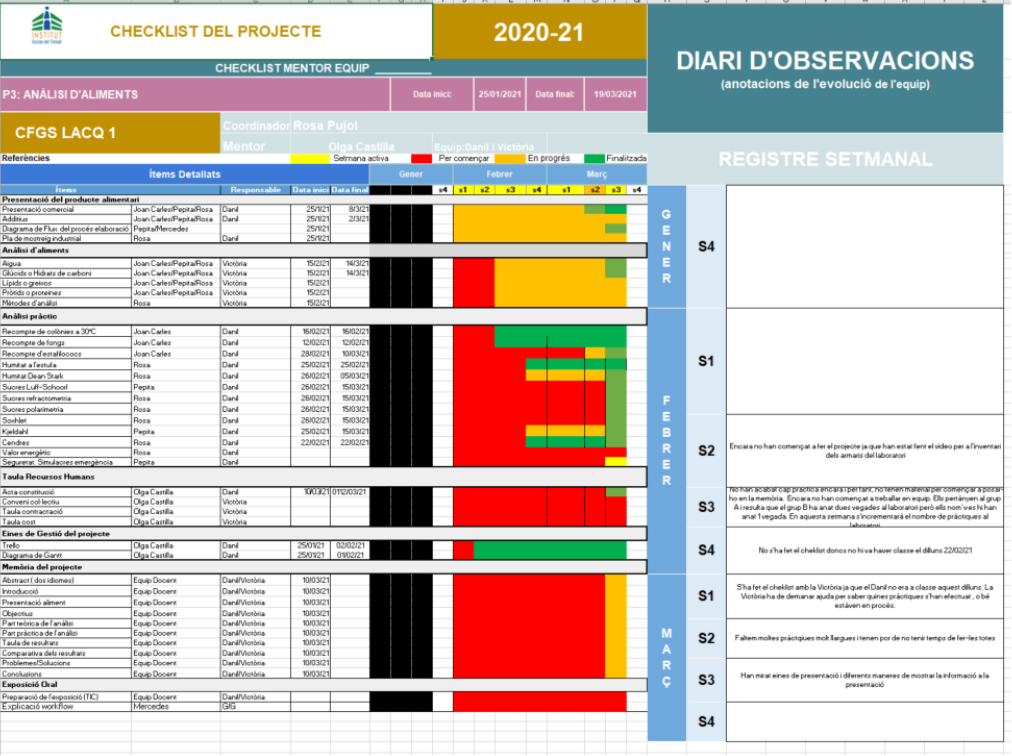 KIT MENTOR
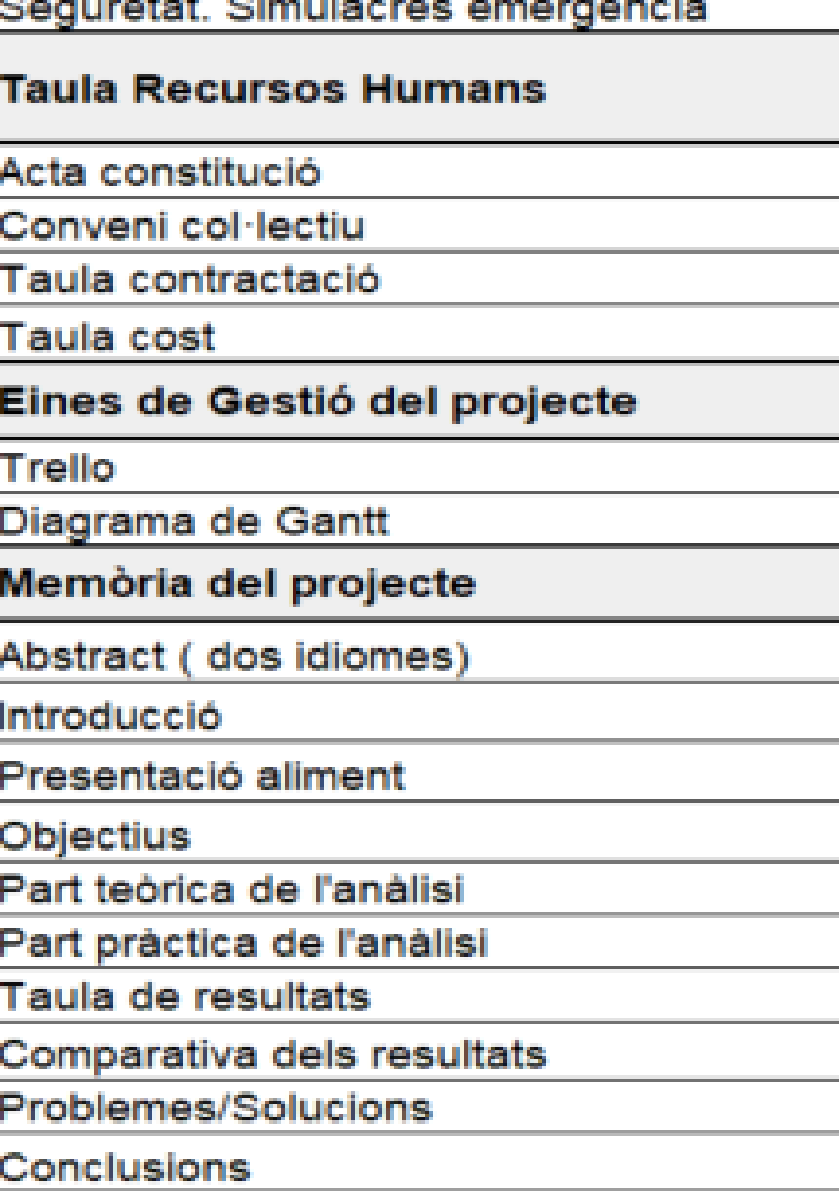 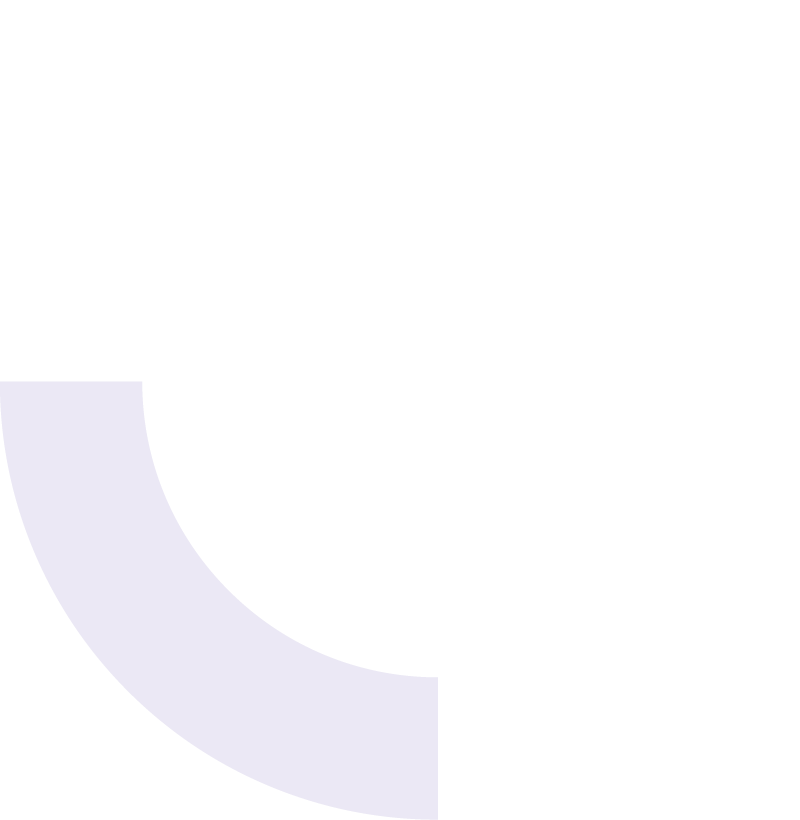 3.- DETALL DE LES ACTIVITATS CONCRETES EN ELS PROJECTES
B.- Seguiment dels projectes.
TRELLO

DIAGRAMA DE GANTT

ACTA CONSTITUCIÓ PROJECTE

OBJECTIUS SMART
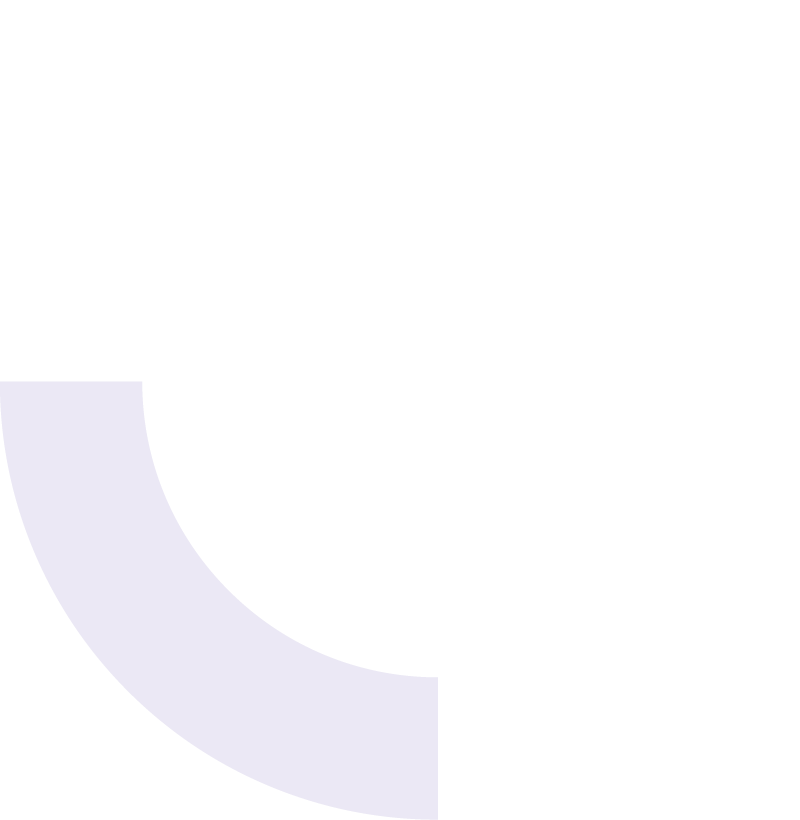 TRELLO
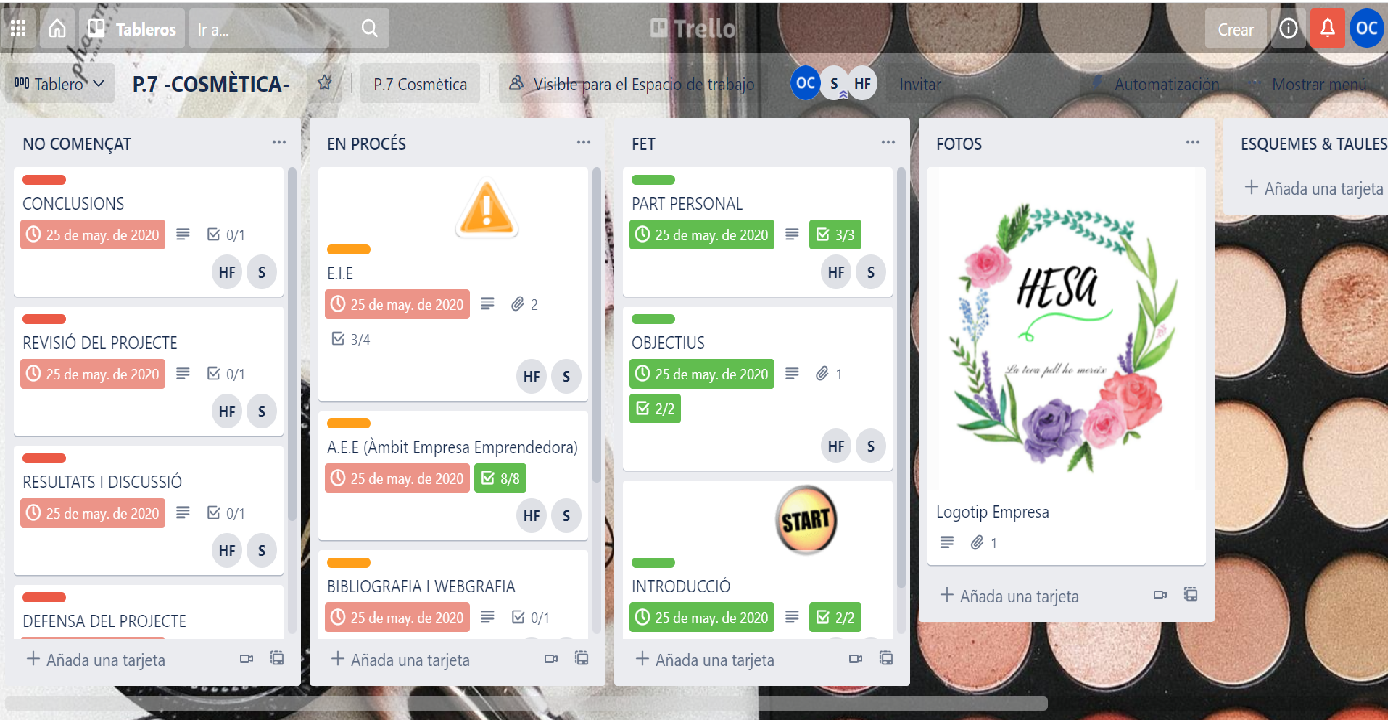 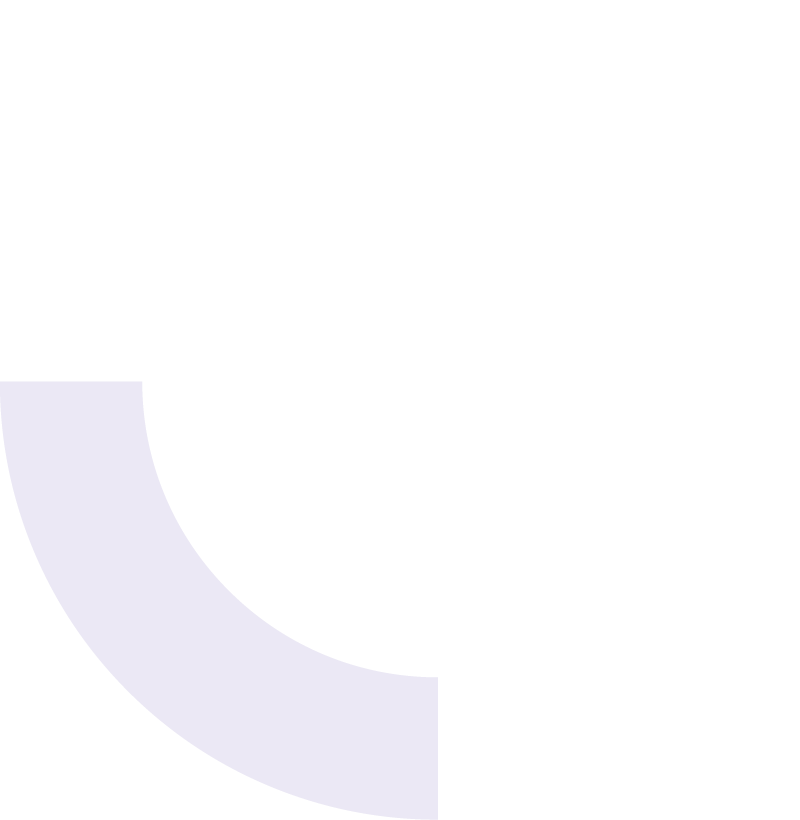 DIAGRAMA DE GANTT
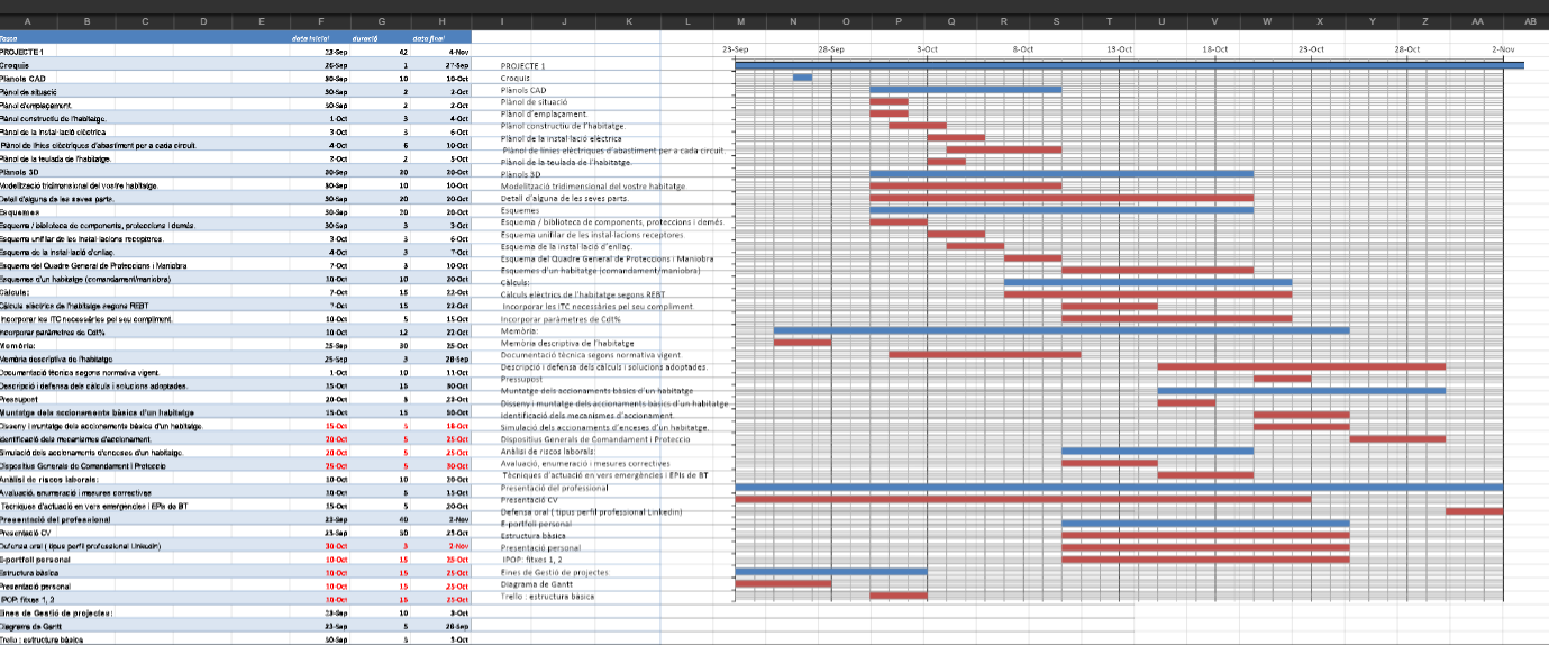 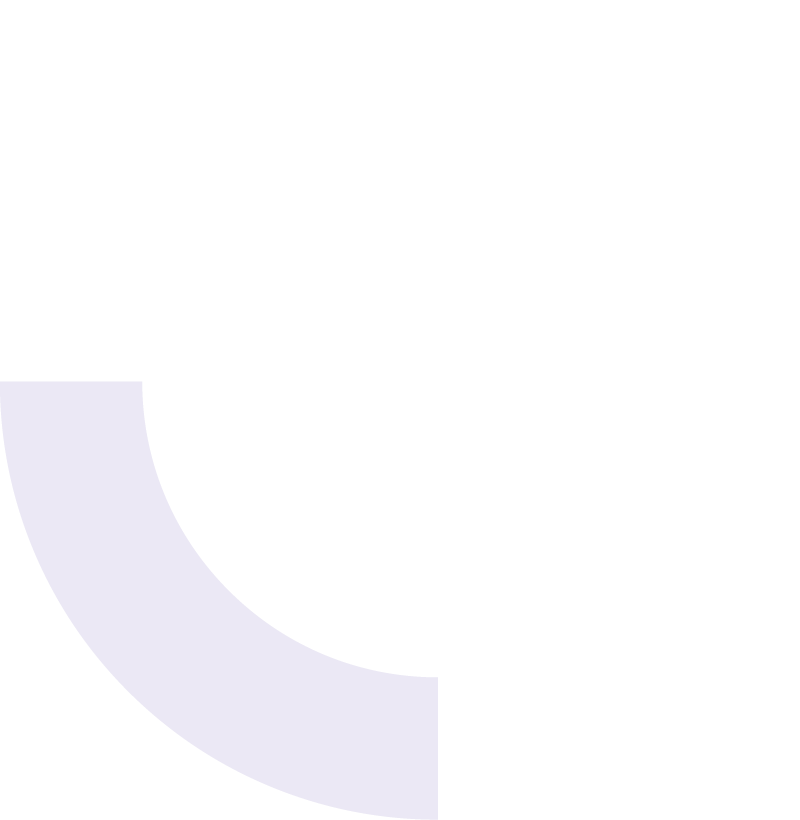 ACTA DE CONSTITUCIÓ DEL PROJECTE
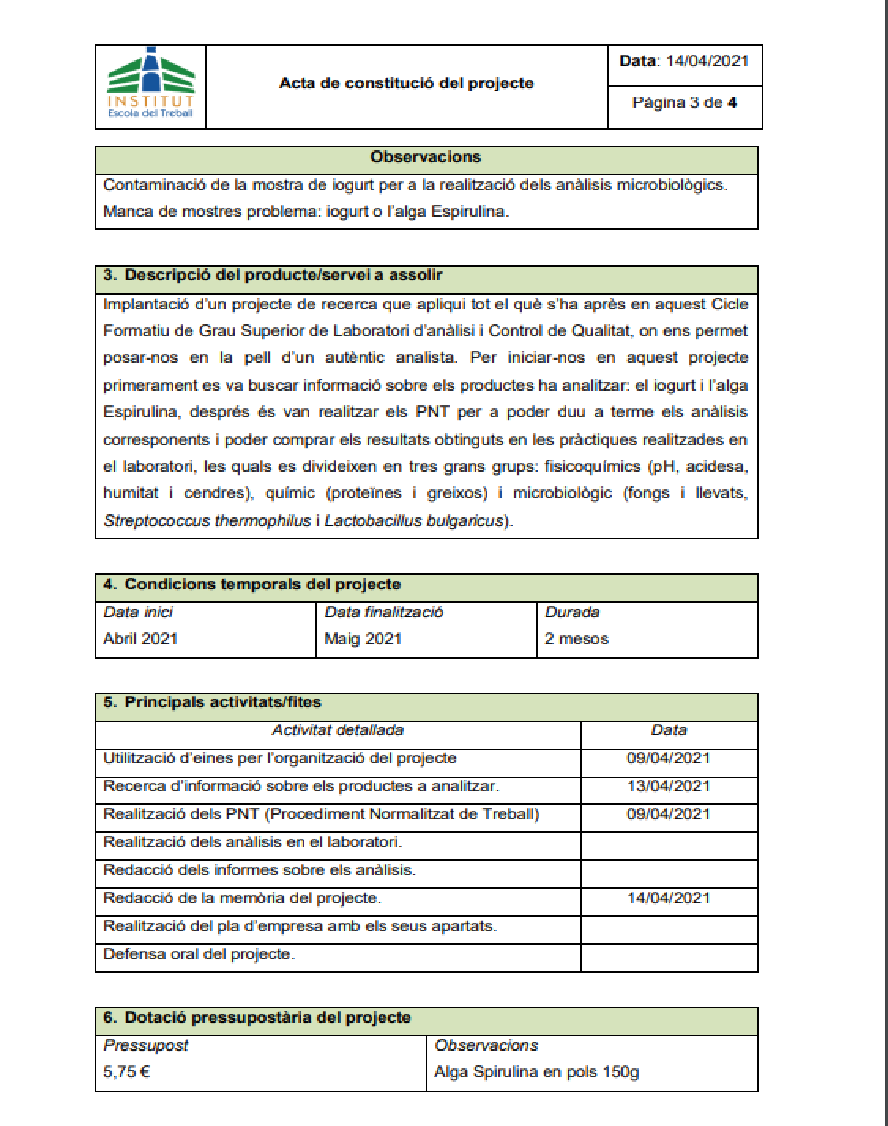 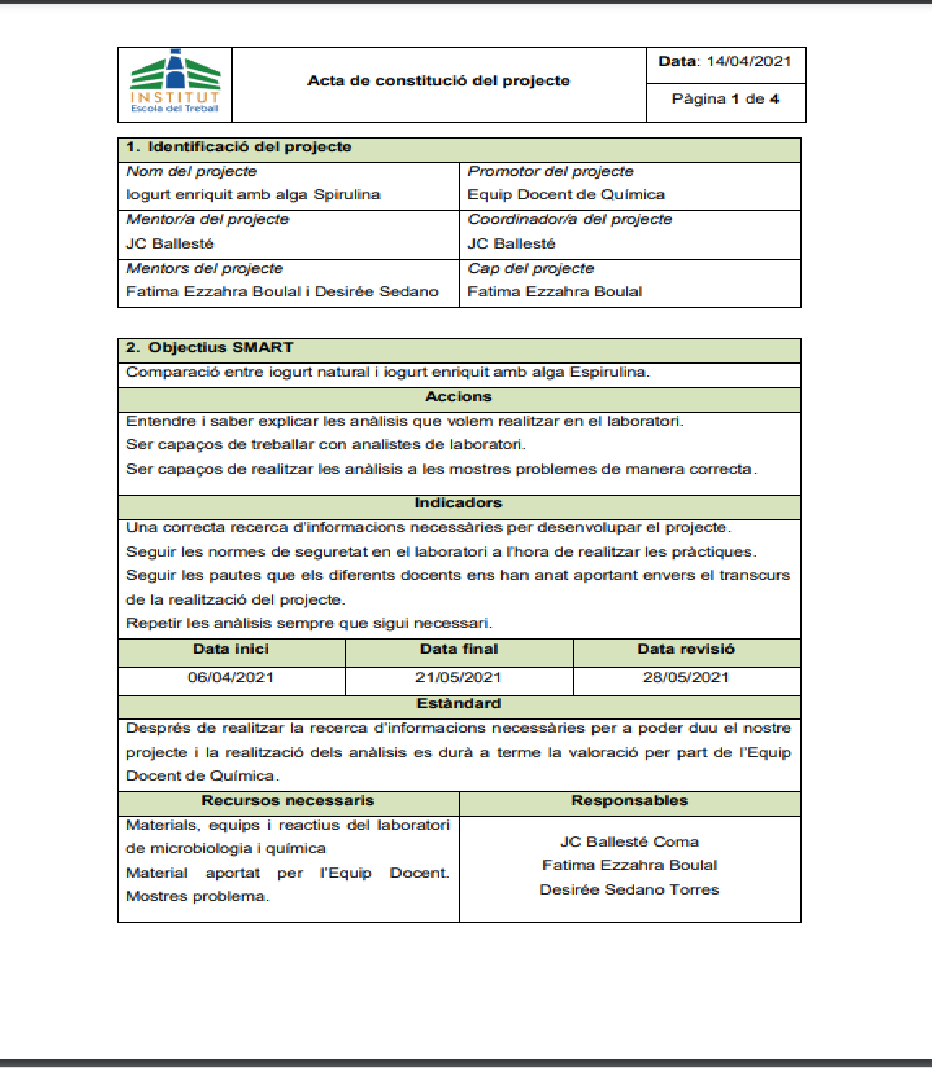 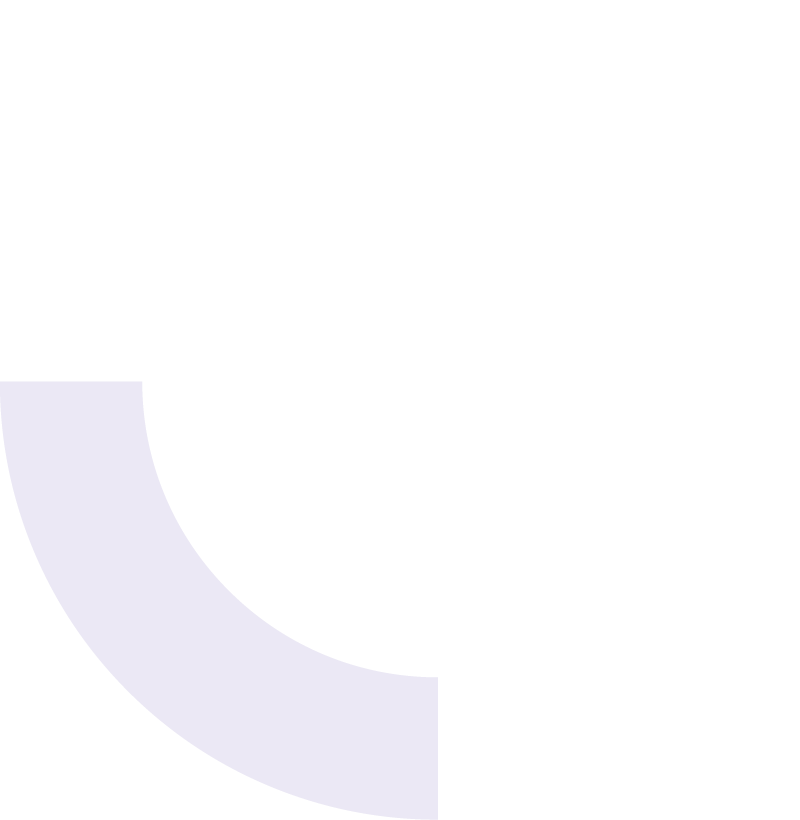 ACTA DE CONSTITUCIÓ DEL PROJECTE
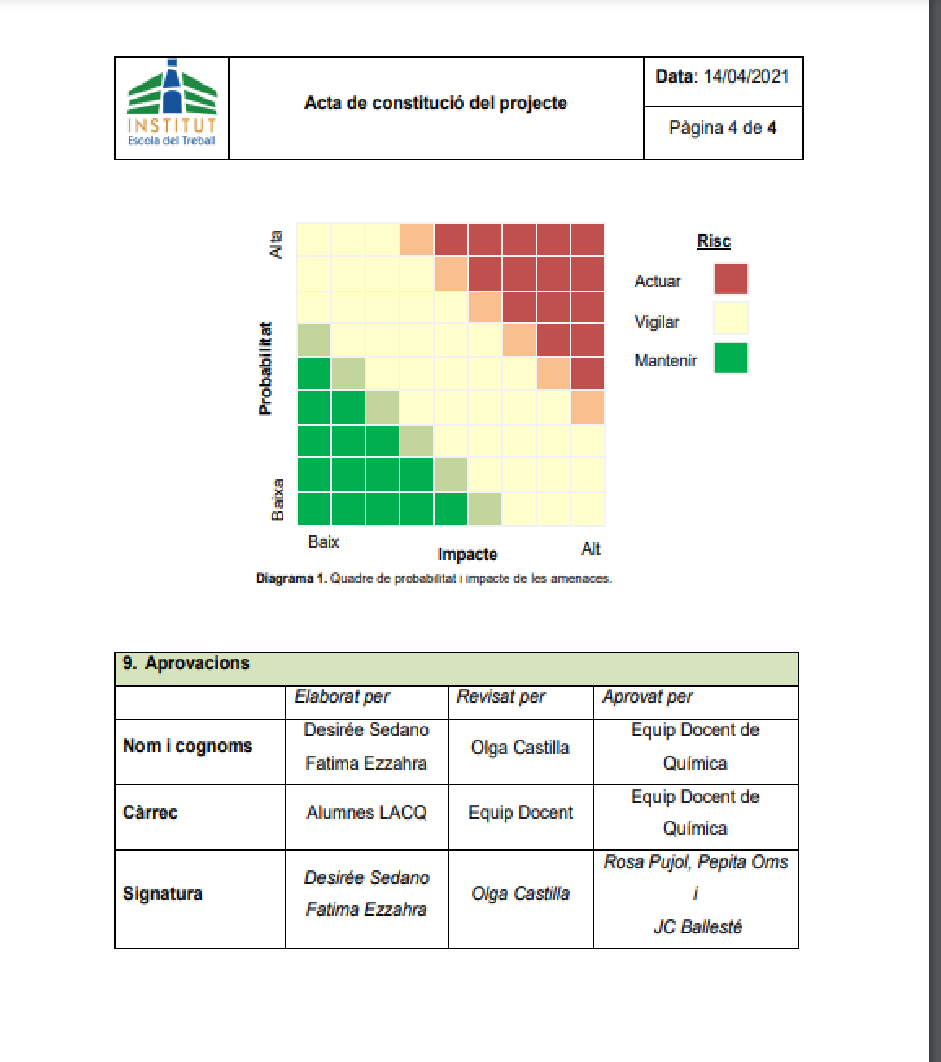 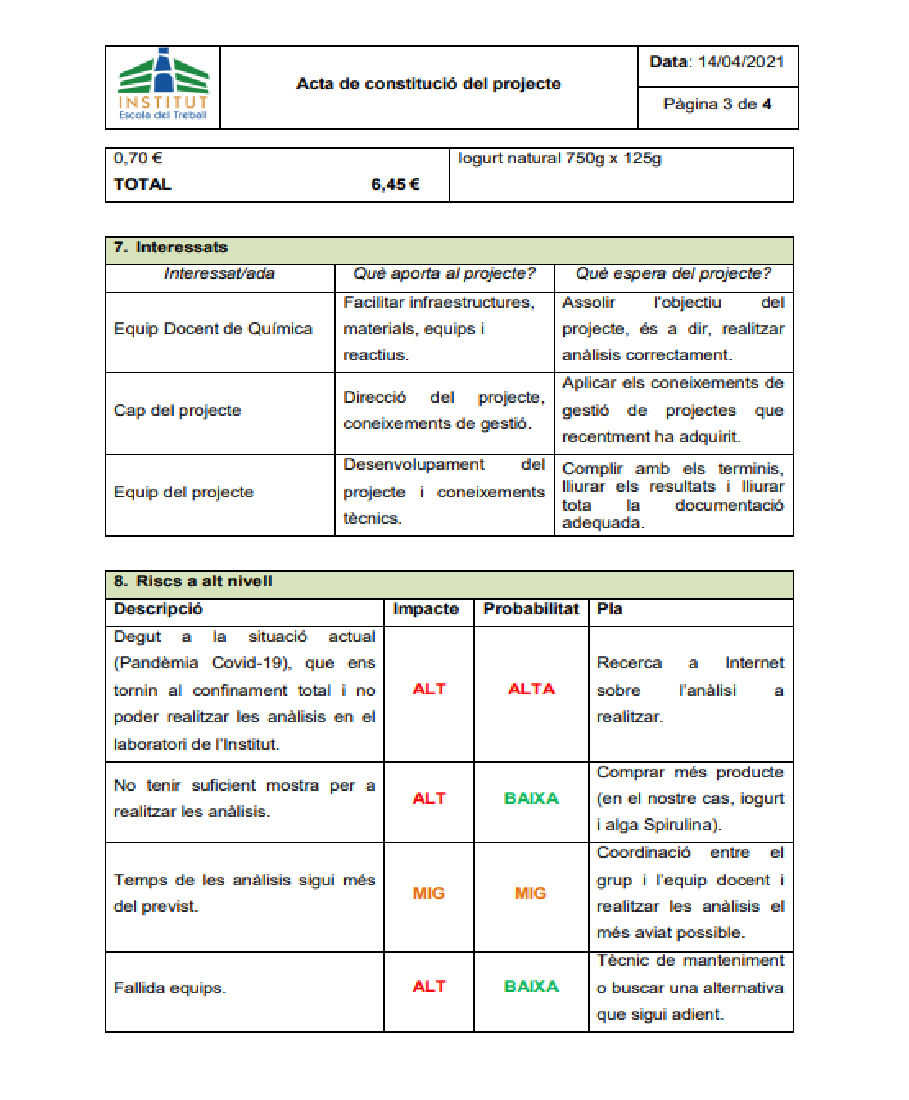 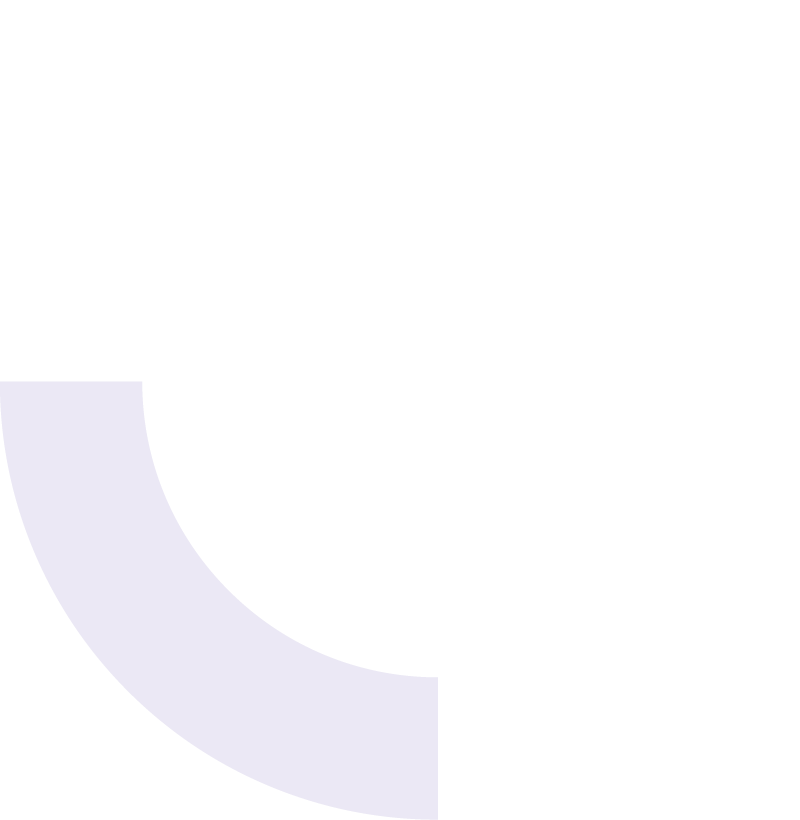 OBJECTIUS SMART
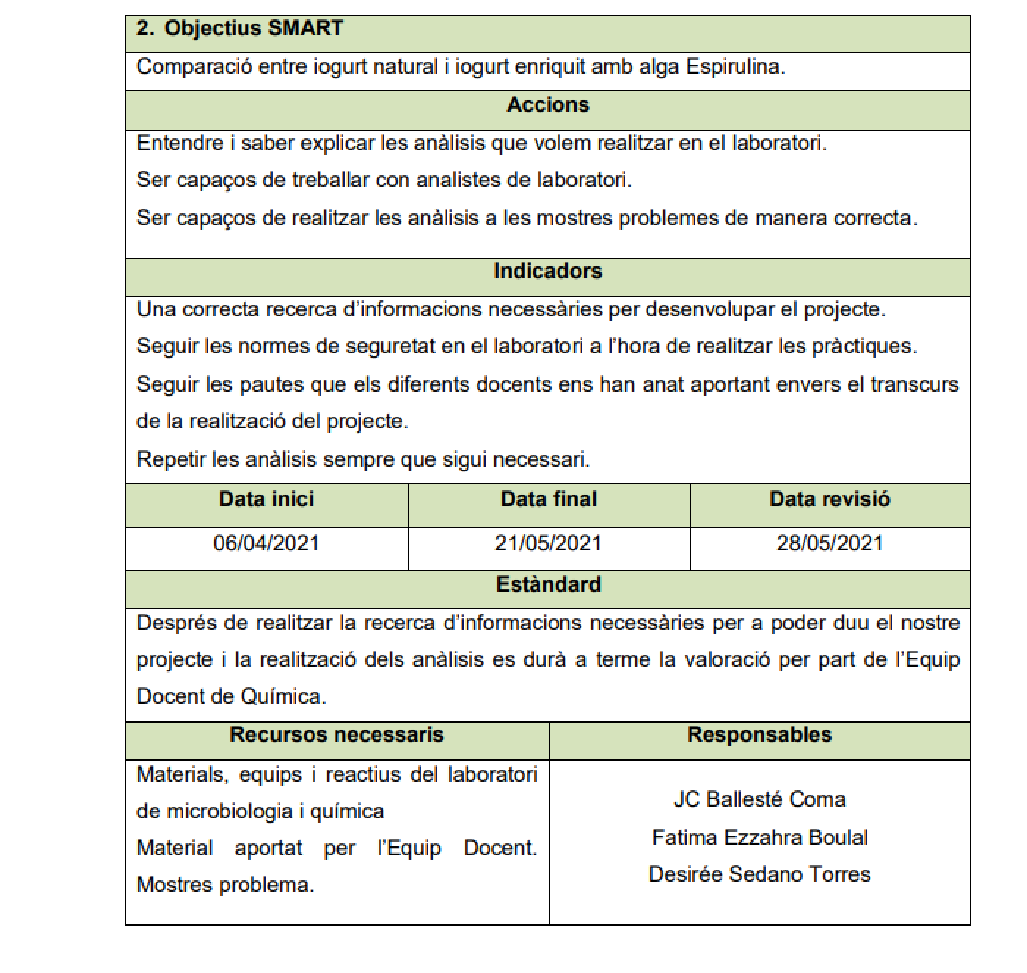 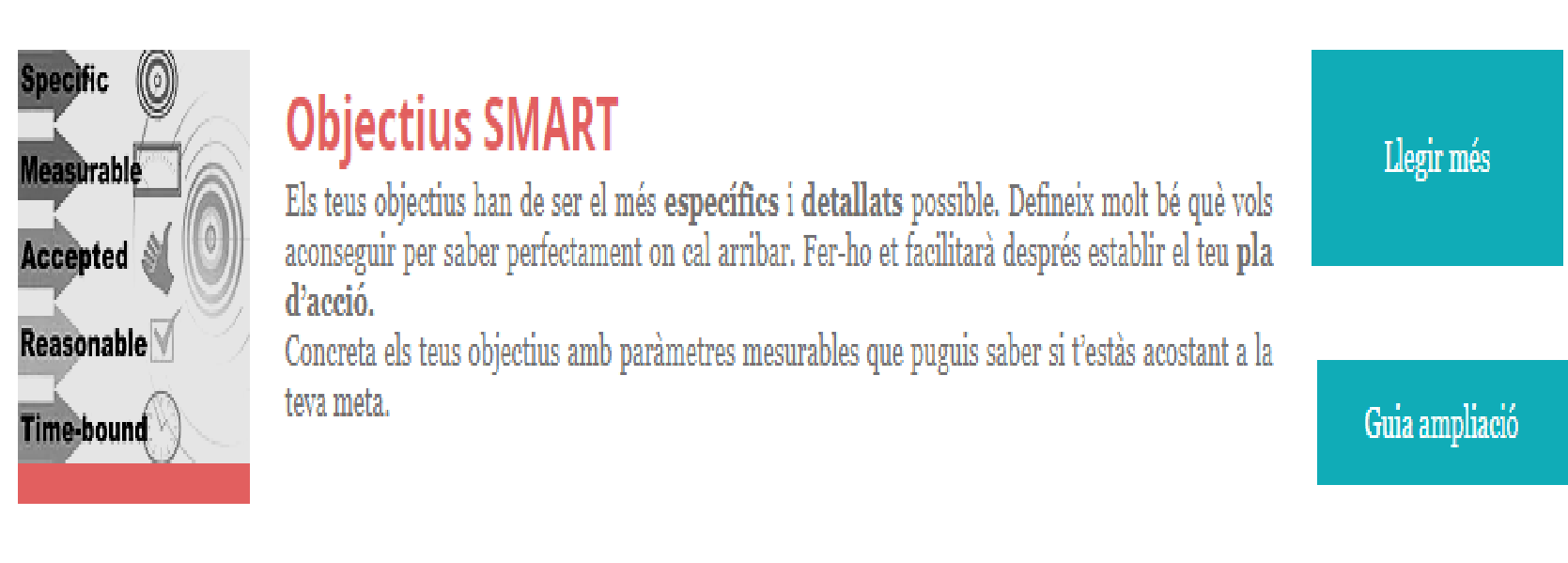 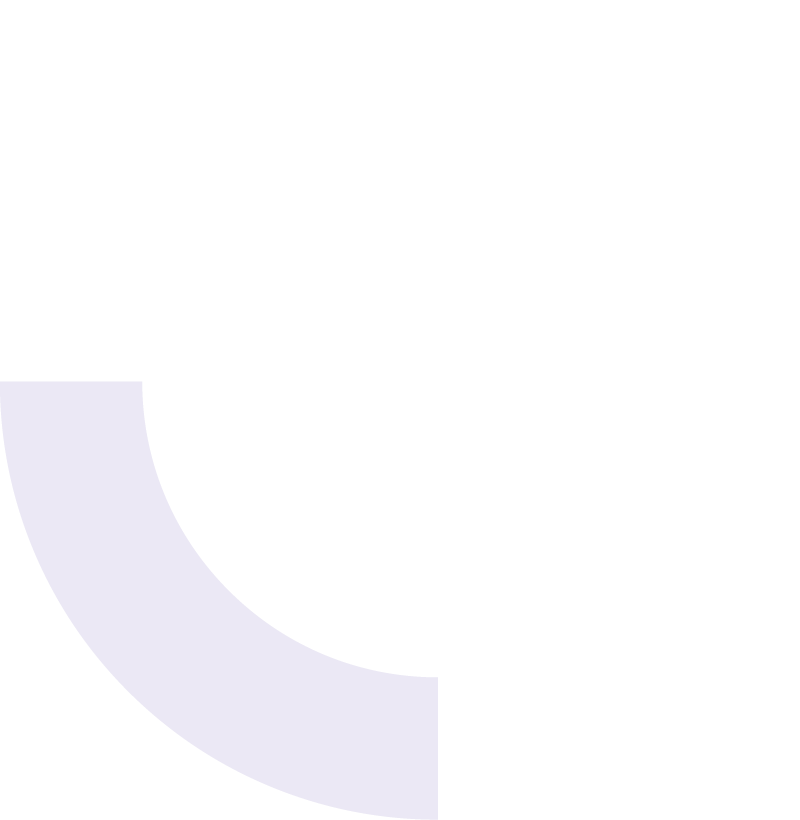 3.- DETALL DE LES ACTIVITATS CONCRETES EN ELS PROJECTES
C.- E-port foli de l’alumnat
Tres àmbits:

Perfil professional

IPOP ( Informe Personal d’Orientació Professional)

CV competencial
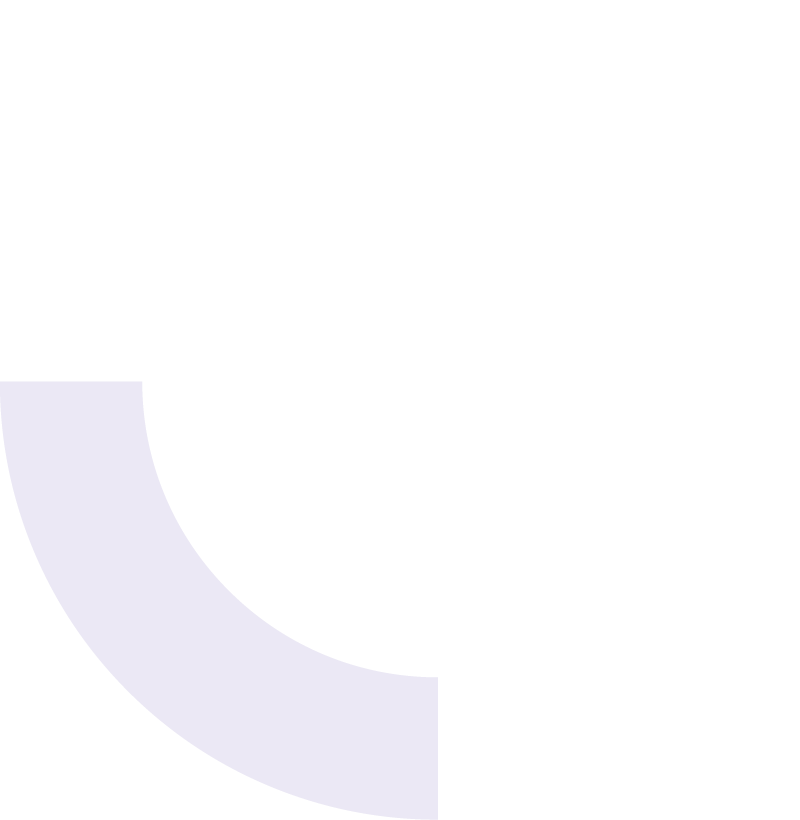 E- PORTFOLI
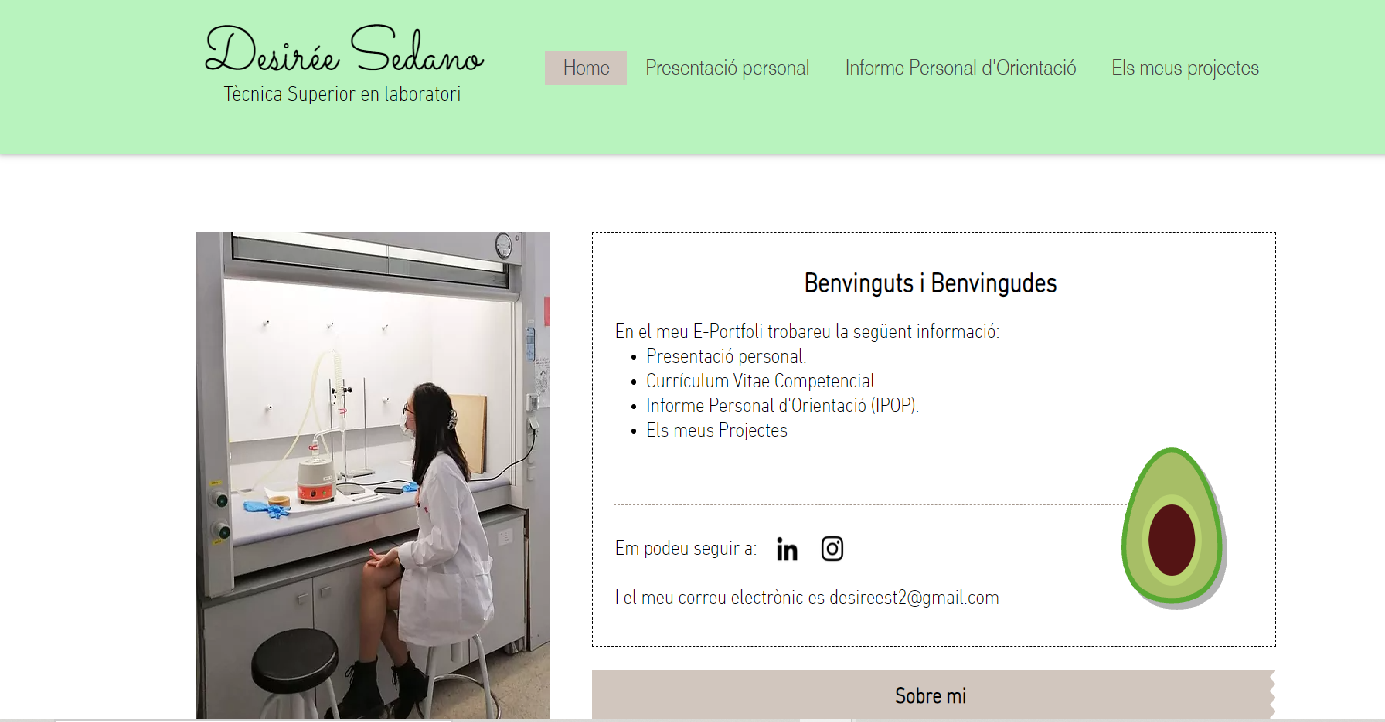 https://desireest2.wixsite.com/eportfoli
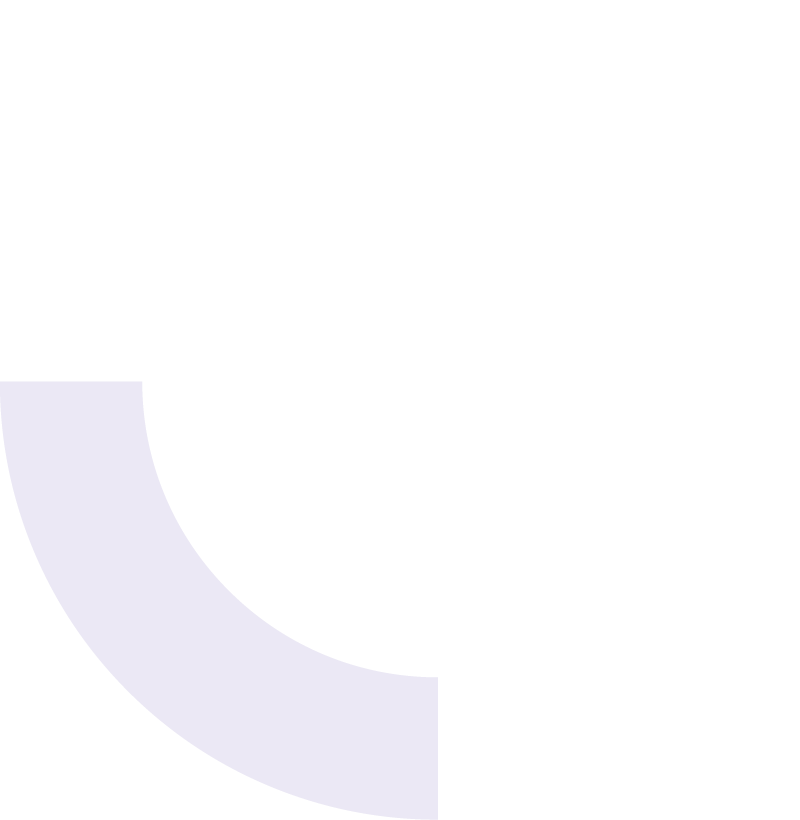 3.- DETALL DE LES ACTIVITATS CONCRETES EN ELS PROJECTES
Previsió necessitats de personal ; anàlisi de costos de la mà d’obra, tipus de contractes, conveni col·lectiu d'aplicació…
D.- Pla de RRHH
E.- Estudi viabilitat econòmica, financera, 
tècnica i comercial.
Analitzar si és viable dur els projectes a la pràctica
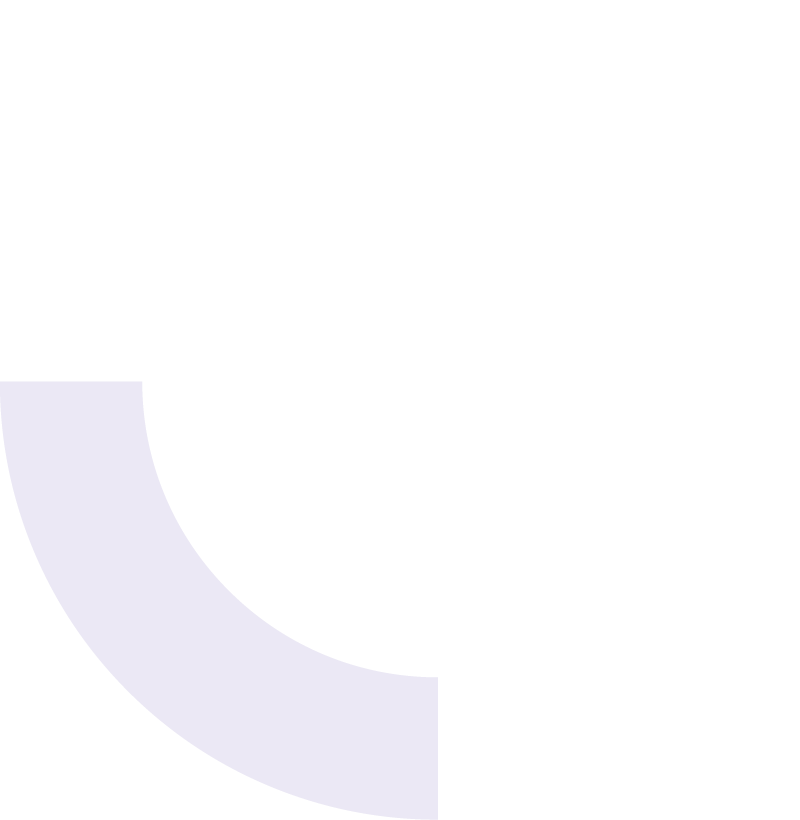 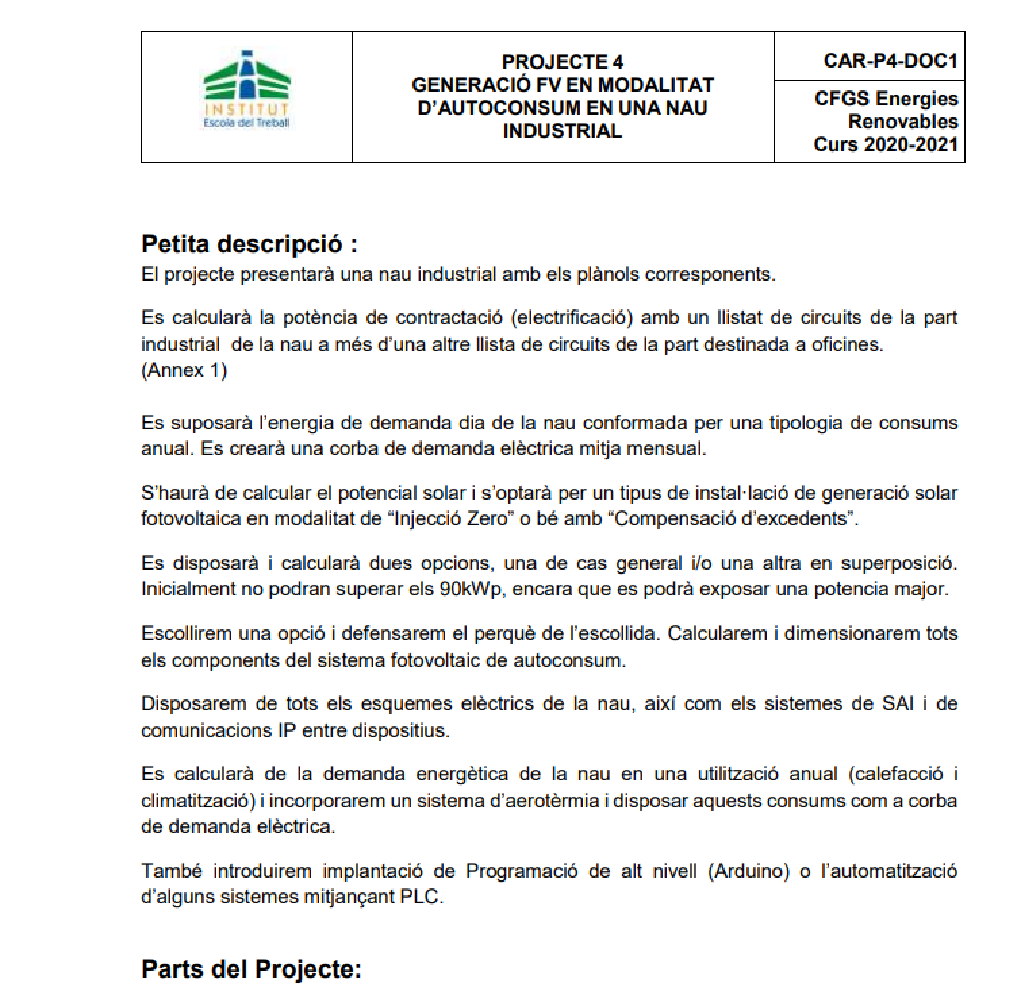 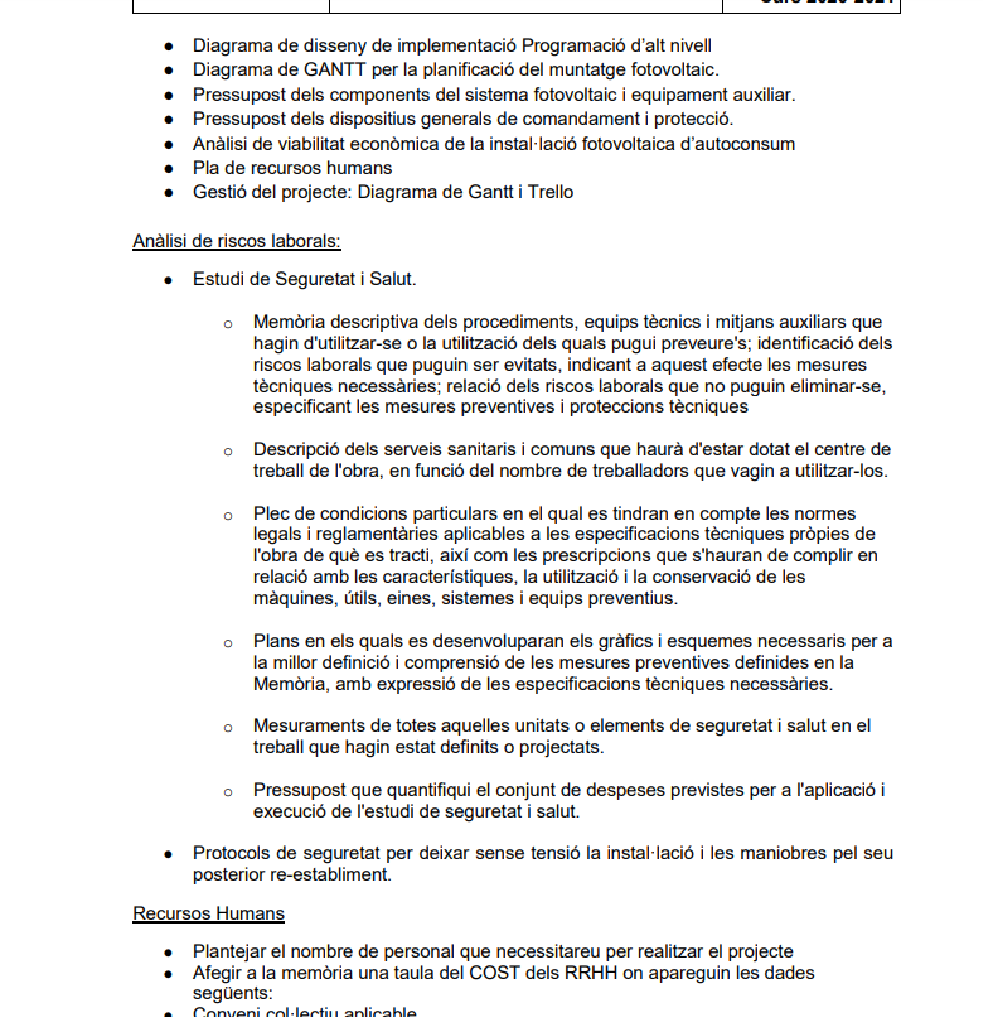 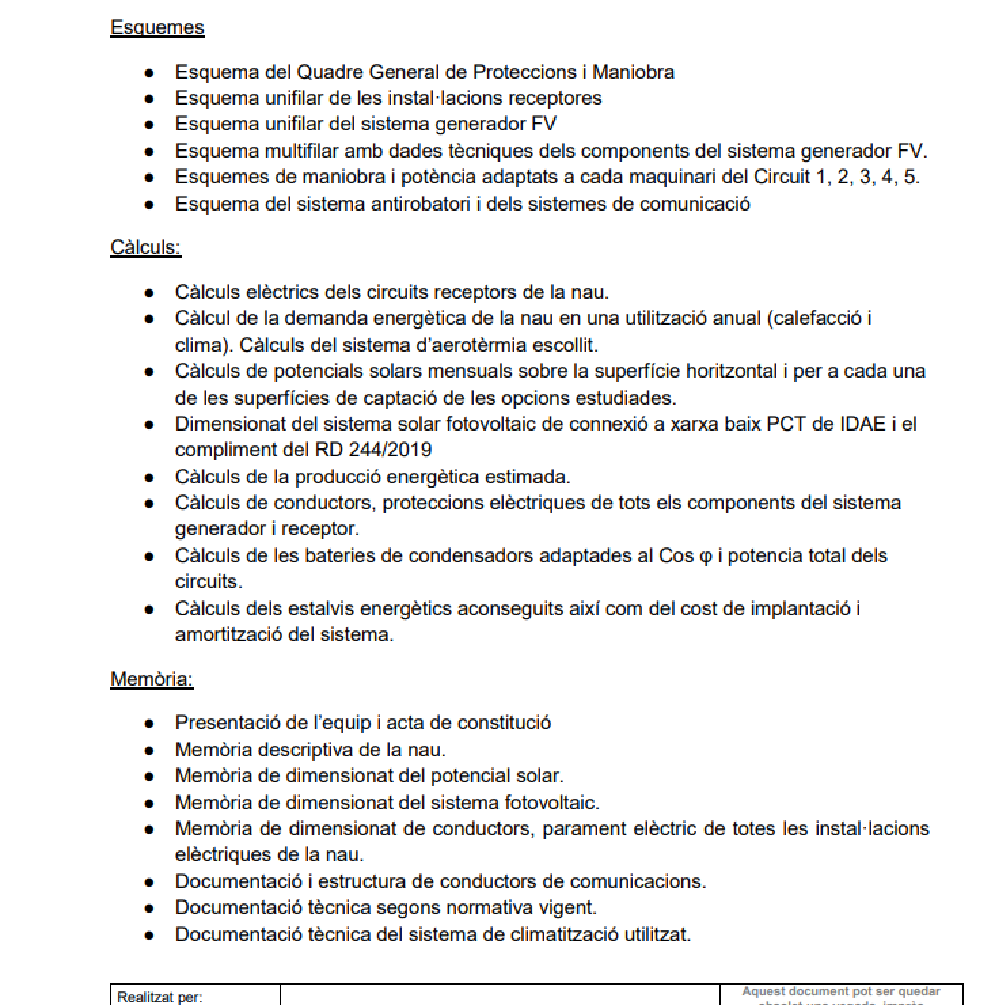 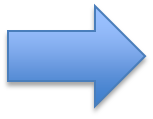 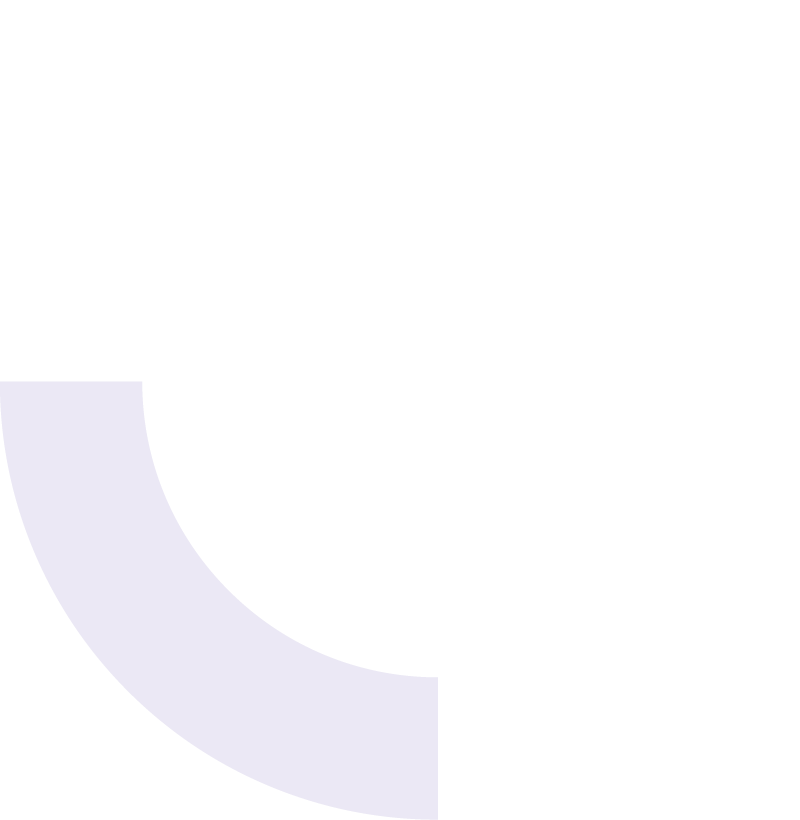 4. CONCLUSIONS
El mòdul de FOL ha passat de ser “irrellevant” a ser necessari per a una òptima gestió i desenvolupament dels projectes
Reducció d’ alumnat que sol·licita convalidació - 0% convalidacions-
Augmentar el grau d’integració del professorat en l’equip docent.
Emfatitzar el rol del professorat de FOL i EIE.
Augment del grau de satisfacció  i motivació de l’alumnat.
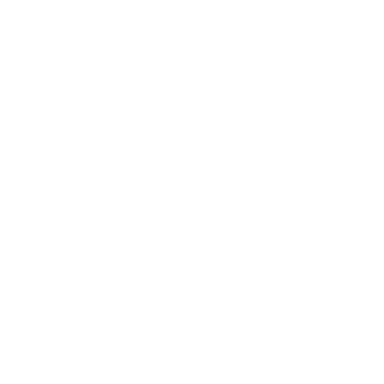 Gestió de projectes

Organització i gestió d’equips de treball

Creació marca professional
Tres àmbits importants on el professorat de FOL pot tenir un rol actiu
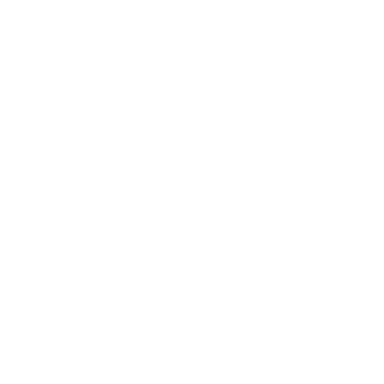 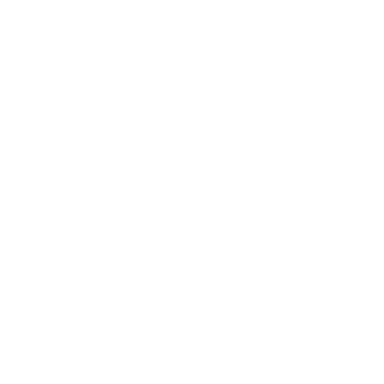 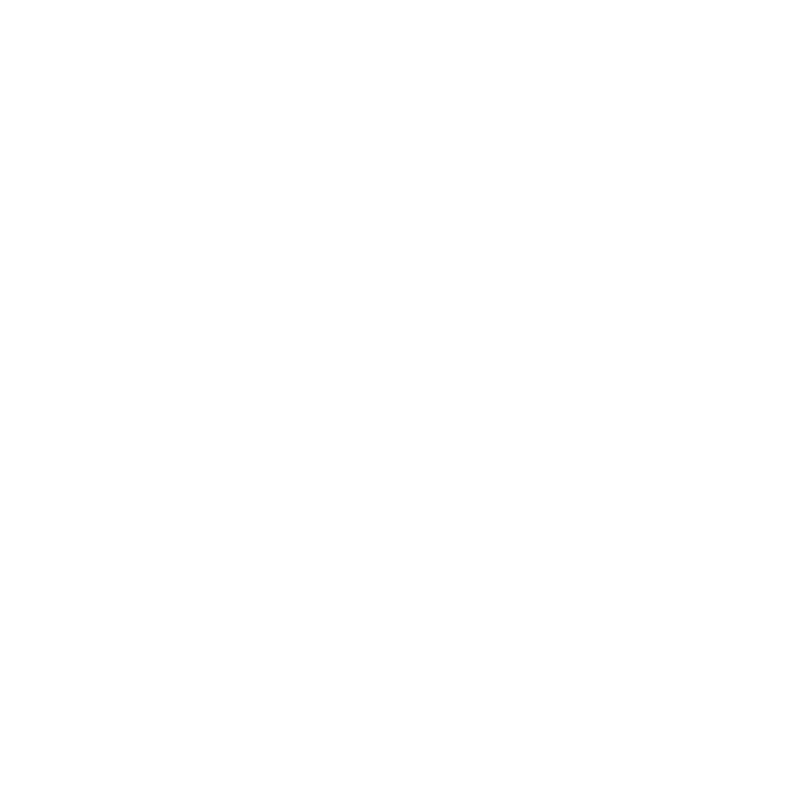 GRÀCIES PER LA VOSTRA ATENCIÓ!
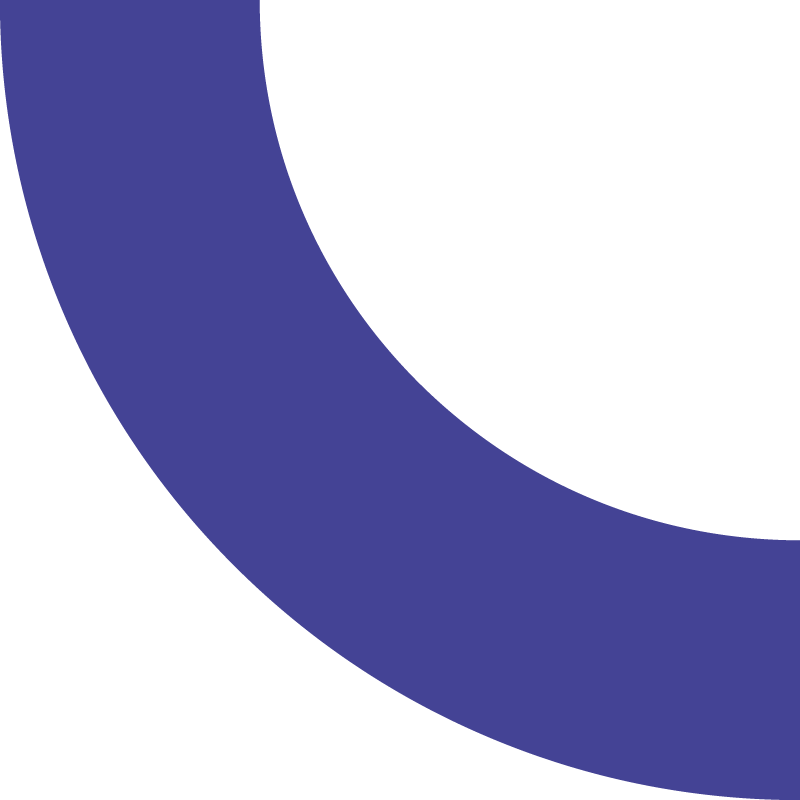 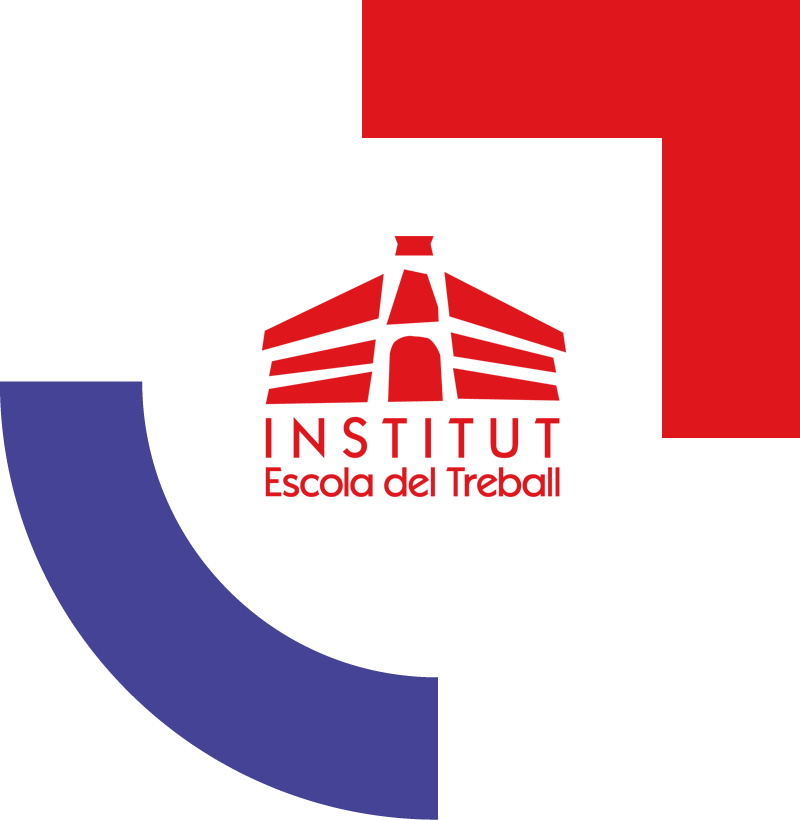